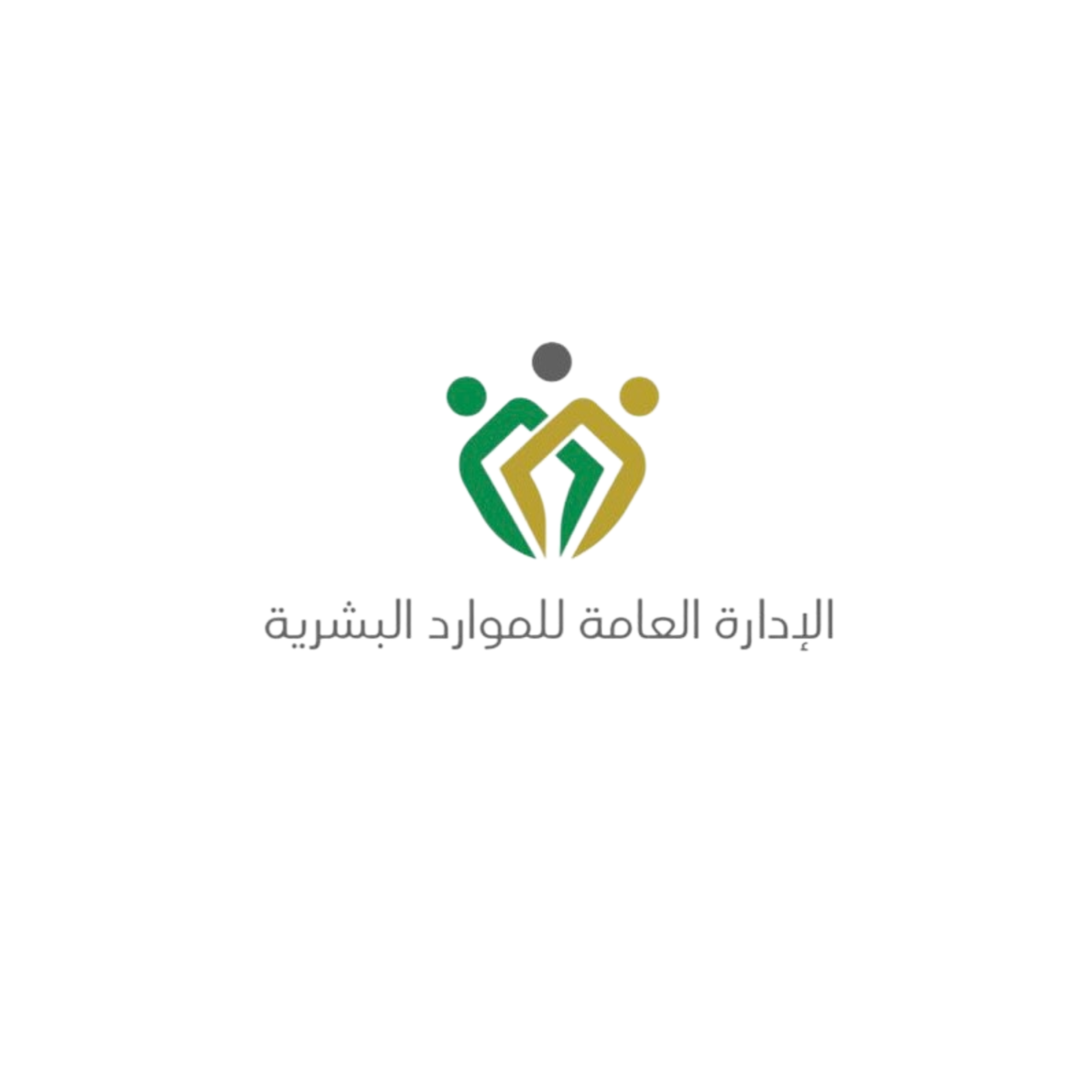 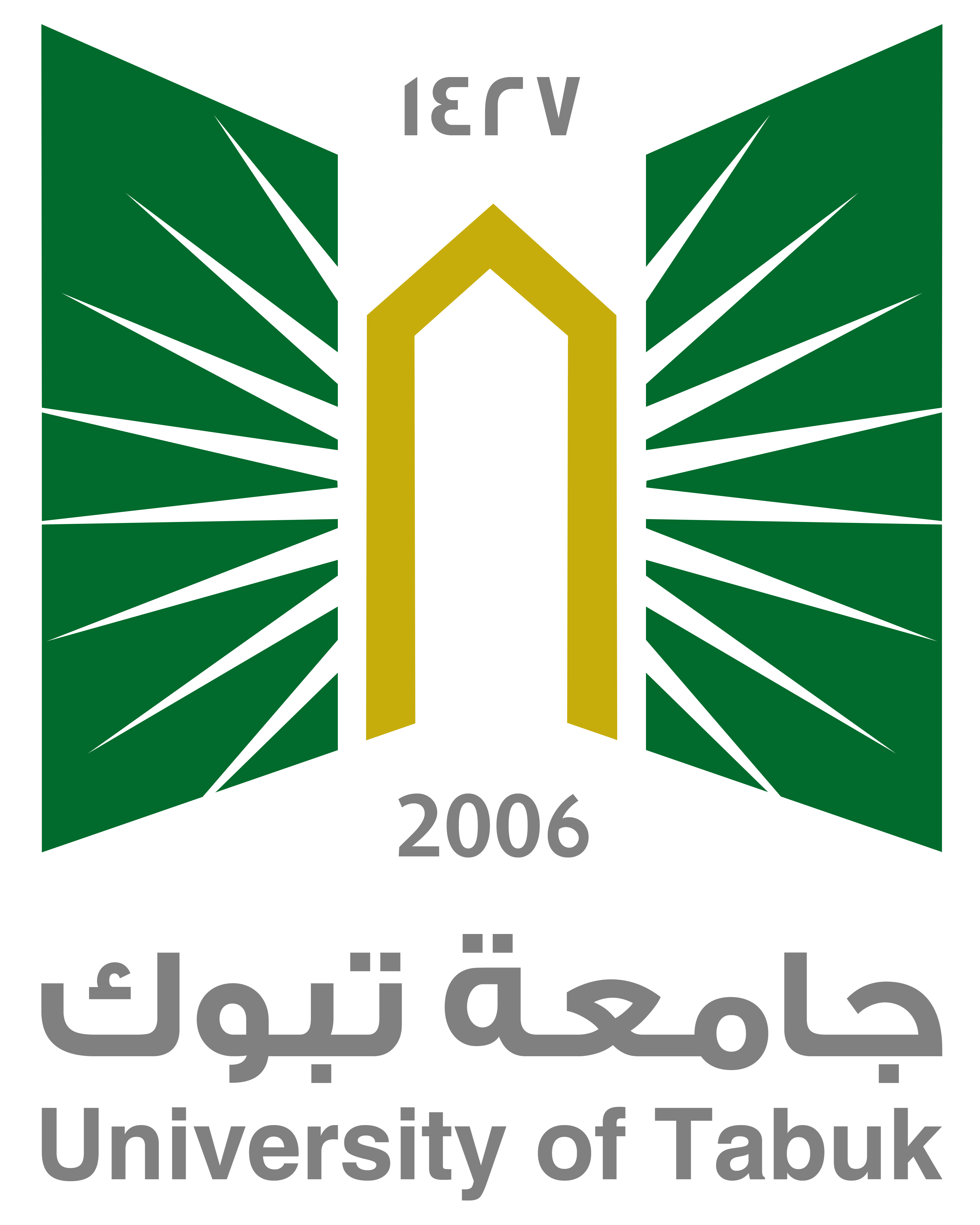 1
اليوم الثالث
تطبيقات على اللائحة التنفيذية للموارد البشرية في الخدمة المدنية
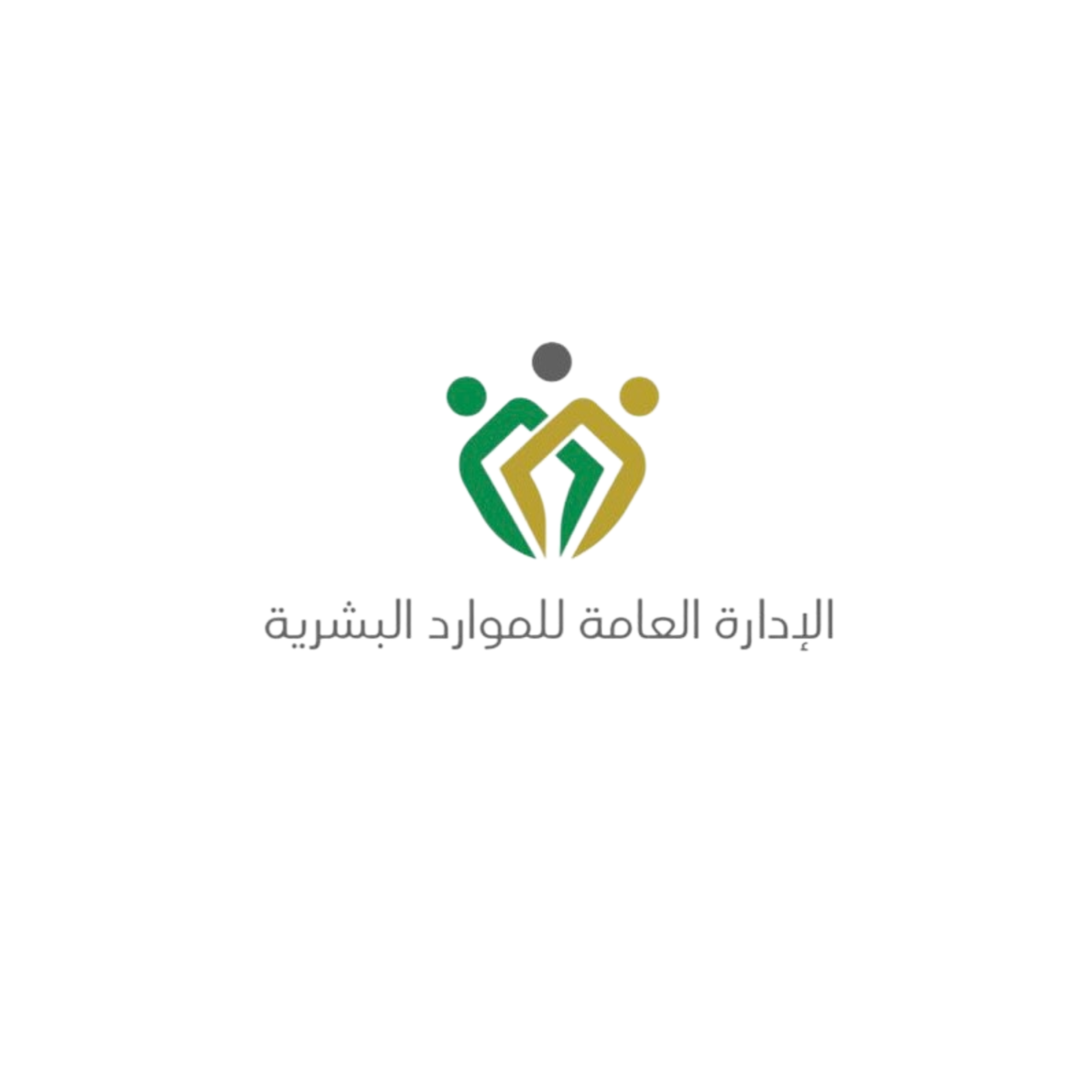 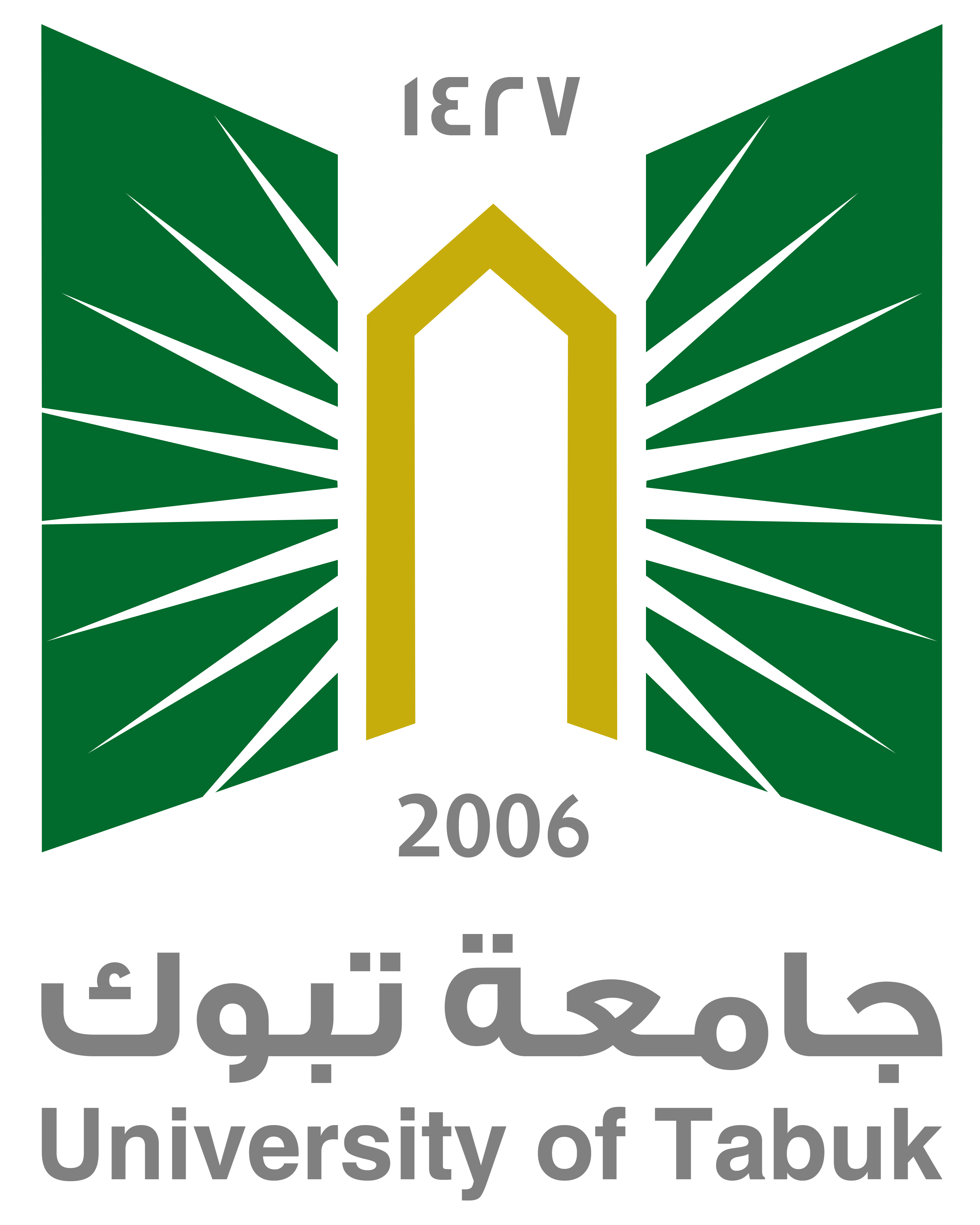 2
الترقيات في الخدمة المدنية
تطبيقات على اللائحة التنفيذية للموارد البشرية في الخدمة المدنية
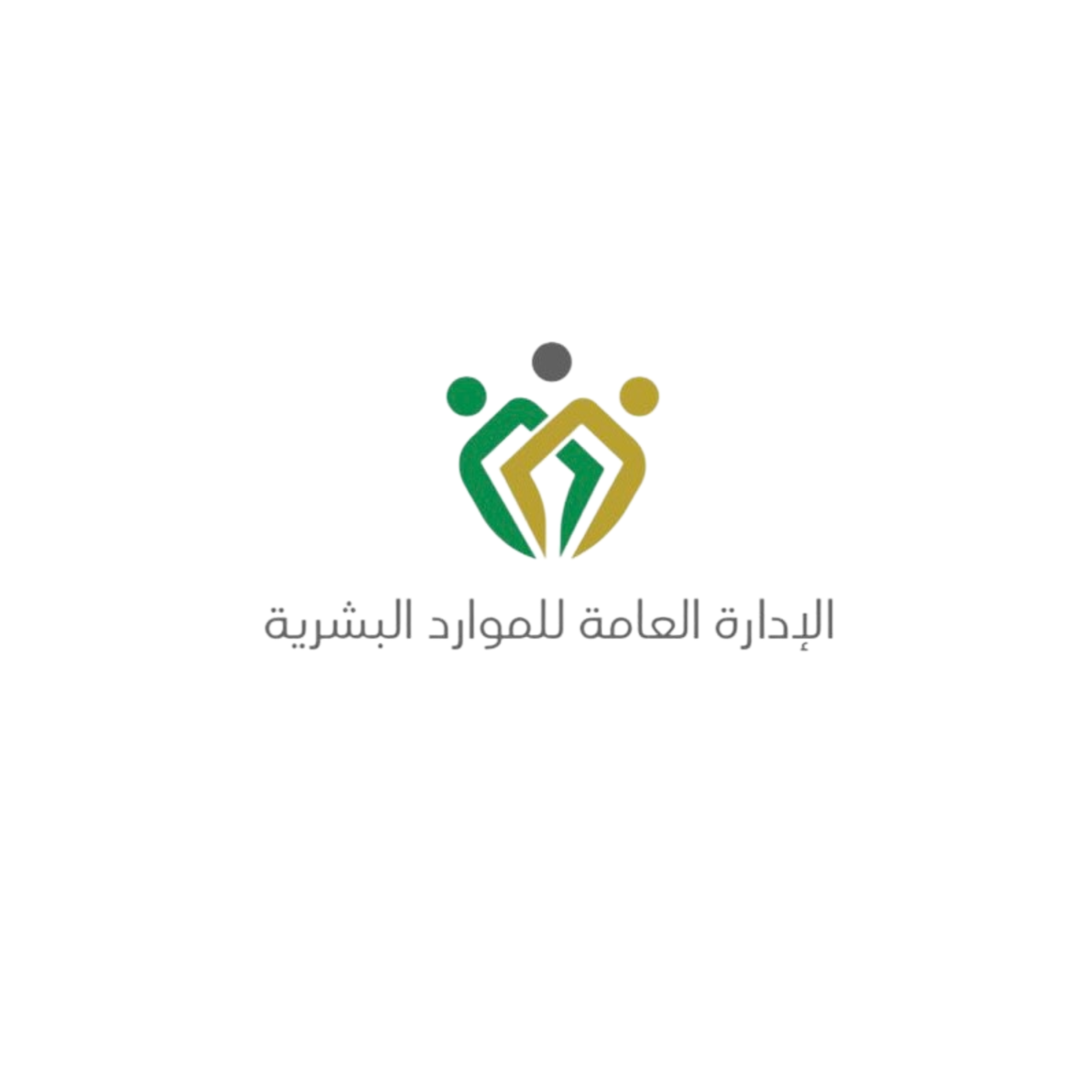 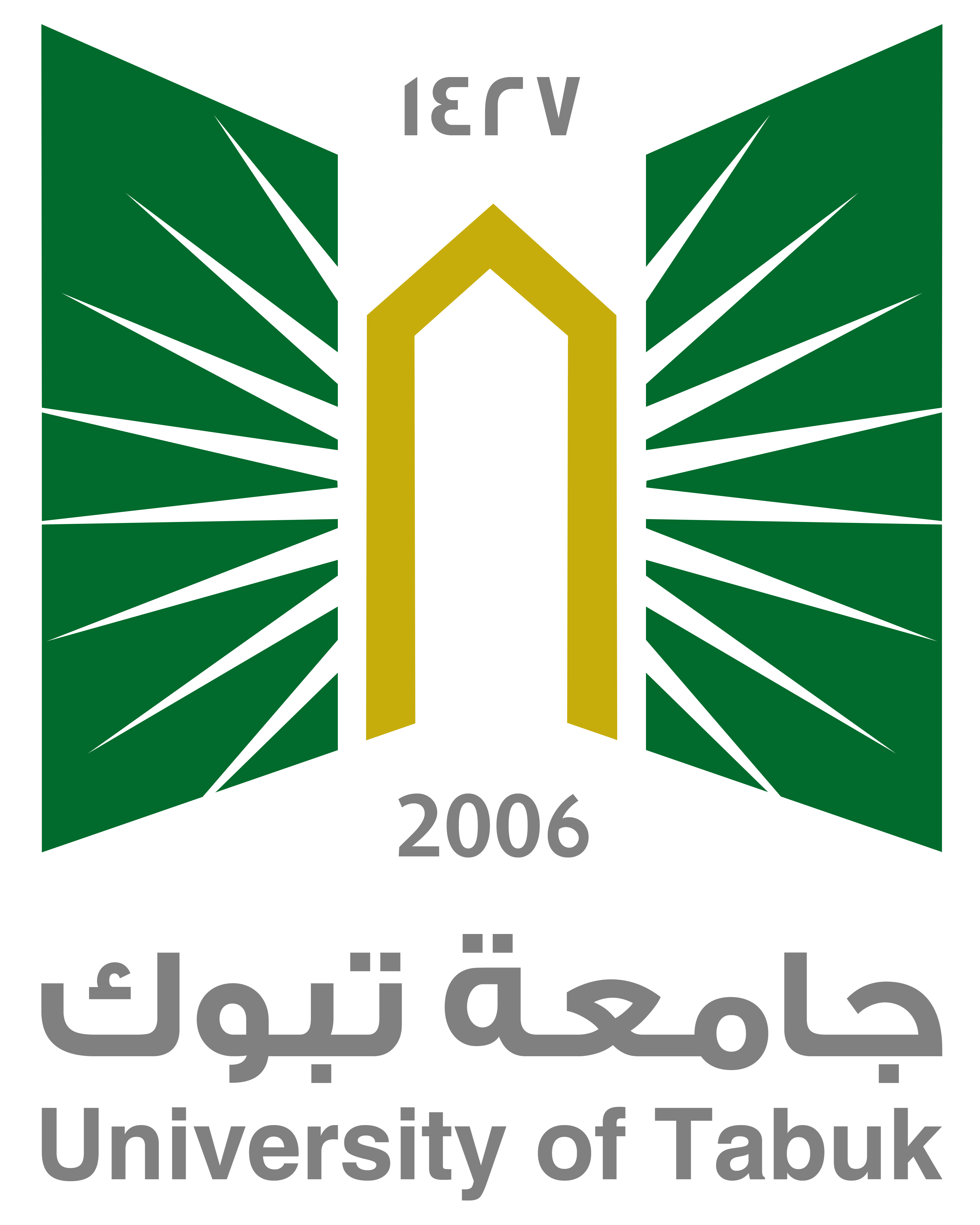 3
يعد موضوع الترقيات في الخدمة المدنية من الموضوعات المهمة للموظفين ، لذلك تحرص أجهزة الخدمة المدنية على ان تكون المواد المتعلقة بالترقيات تتوفر فيها العدالة و الشفافية و الوضوح و ان تكون المعايير التي توضع للمفاضلة بين الموظفين و تحقق الأهداف المرجوة منهم .
تطبيقات على اللائحة التنفيذية للموارد البشرية في الخدمة المدنية
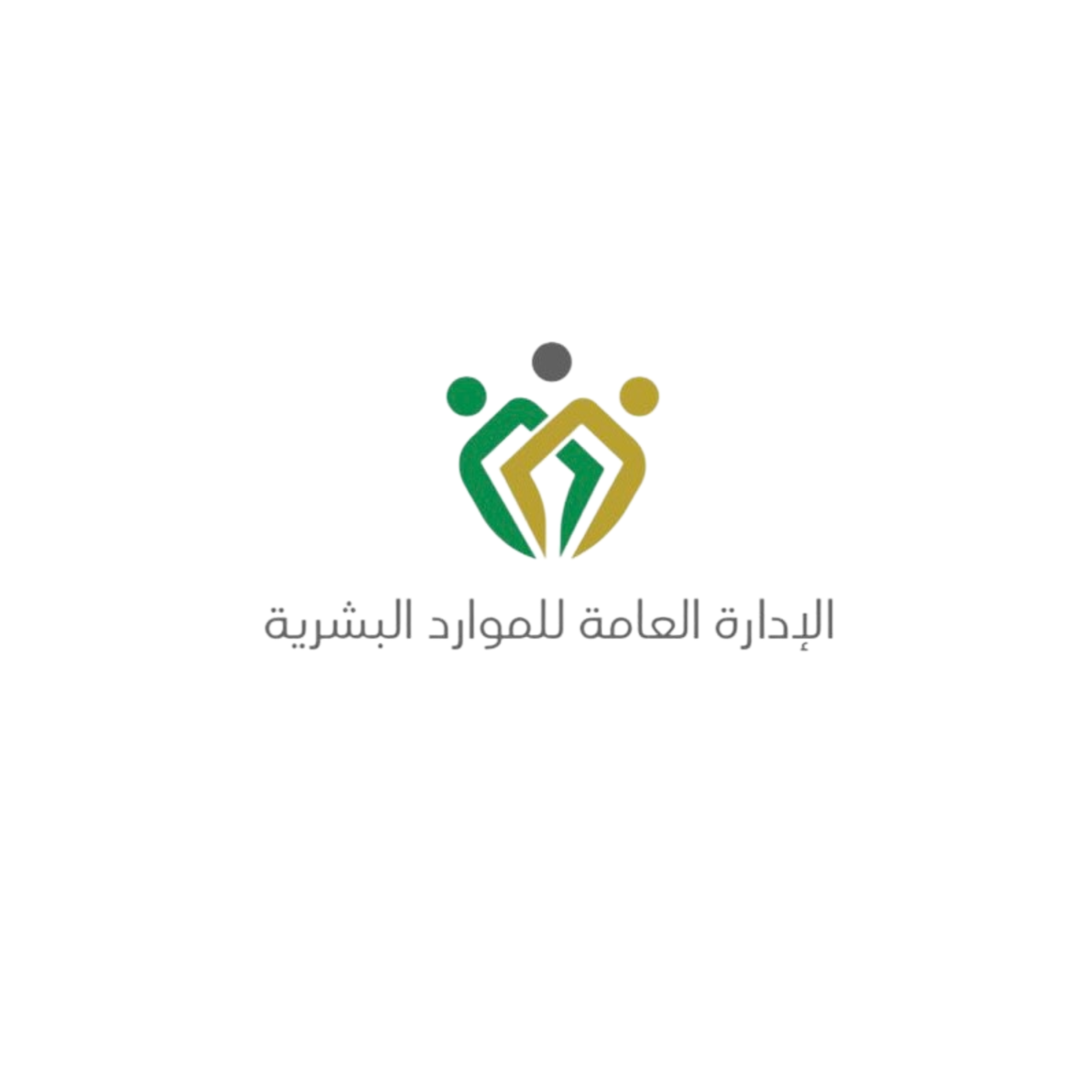 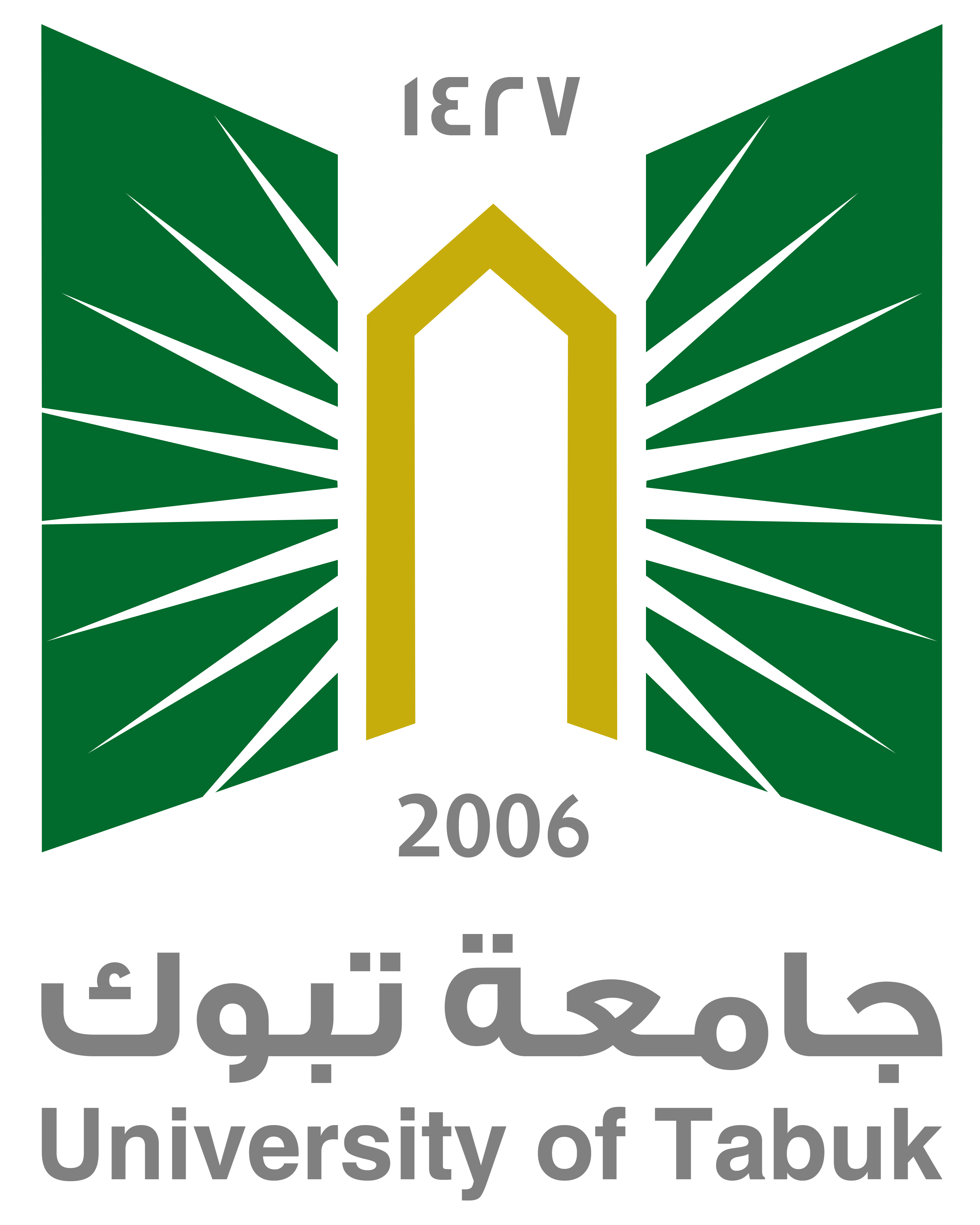 4
مفهوم الترقيات :
  الترقية هي انتقال الموظف من وظيفة ادنى الى وظيفة اعلى .

 تعد الترقية احد طرق المسار الوظيف الرأسي .
تطبيقات على اللائحة التنفيذية للموارد البشرية في الخدمة المدنية
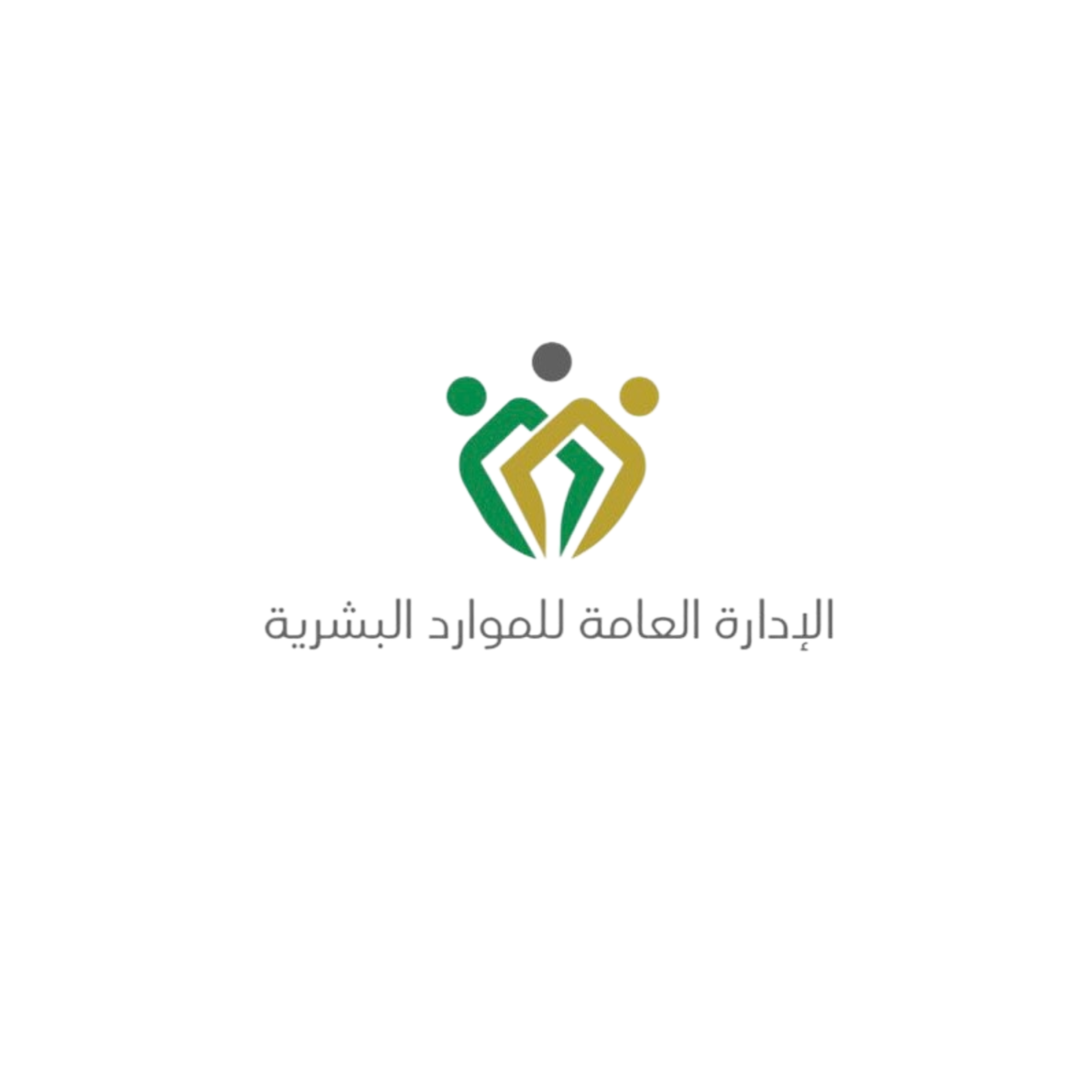 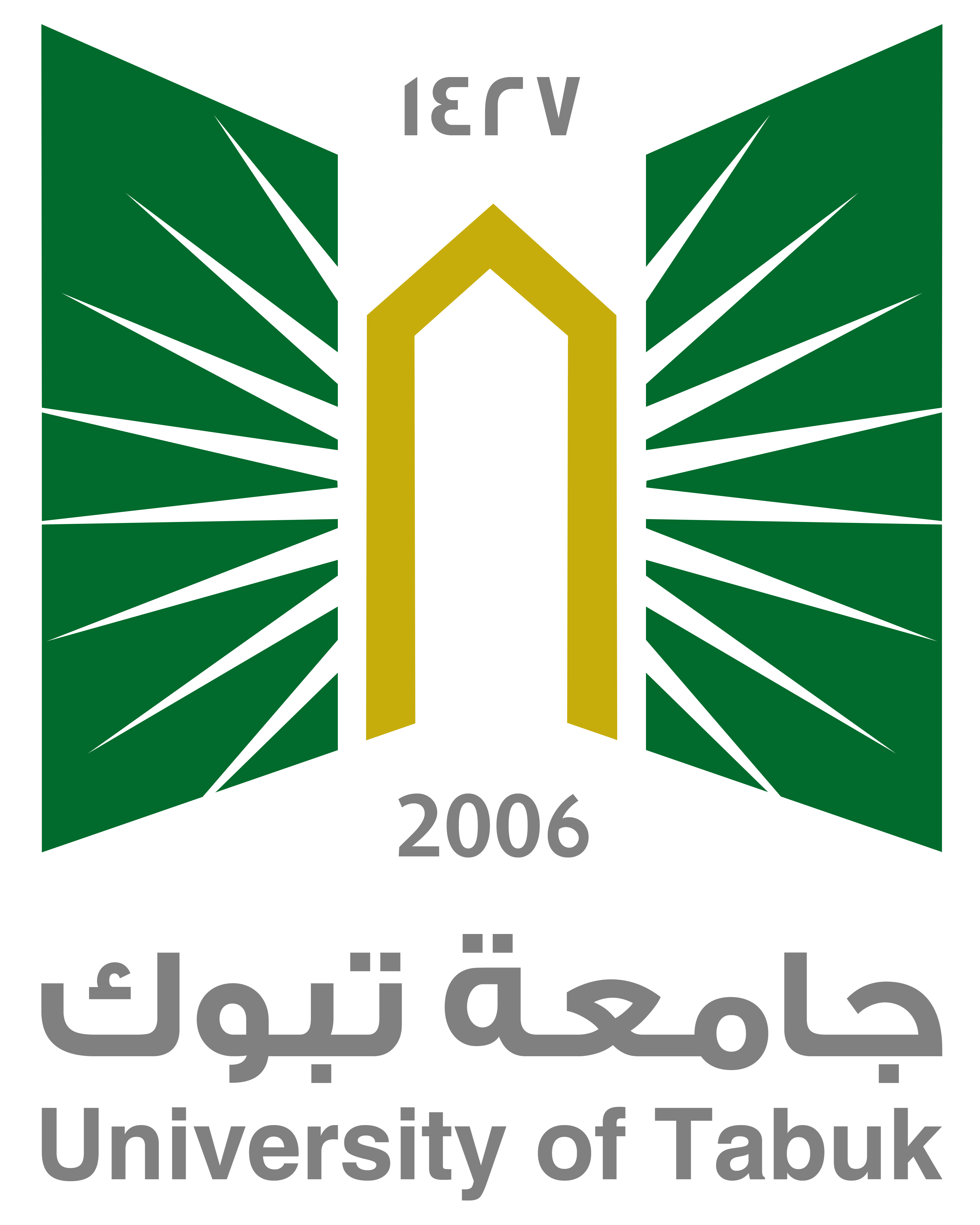 فوائد الترقيات :
تحفيز الموظفين على أداء أعمالهم بكفاءة وفعالية .
خلق روح التفاؤل و الامل في نفوس الموظفين . 
تؤدي الى زيادة في الراتب و المزايا المالية الاخرى .
تعبر عن تقدير  المسؤولين للموظف المرقى .
تعد وسيلة للتقدم و التطور الوظيفي المهني .
5
تطبيقات على اللائحة التنفيذية للموارد البشرية في الخدمة المدنية
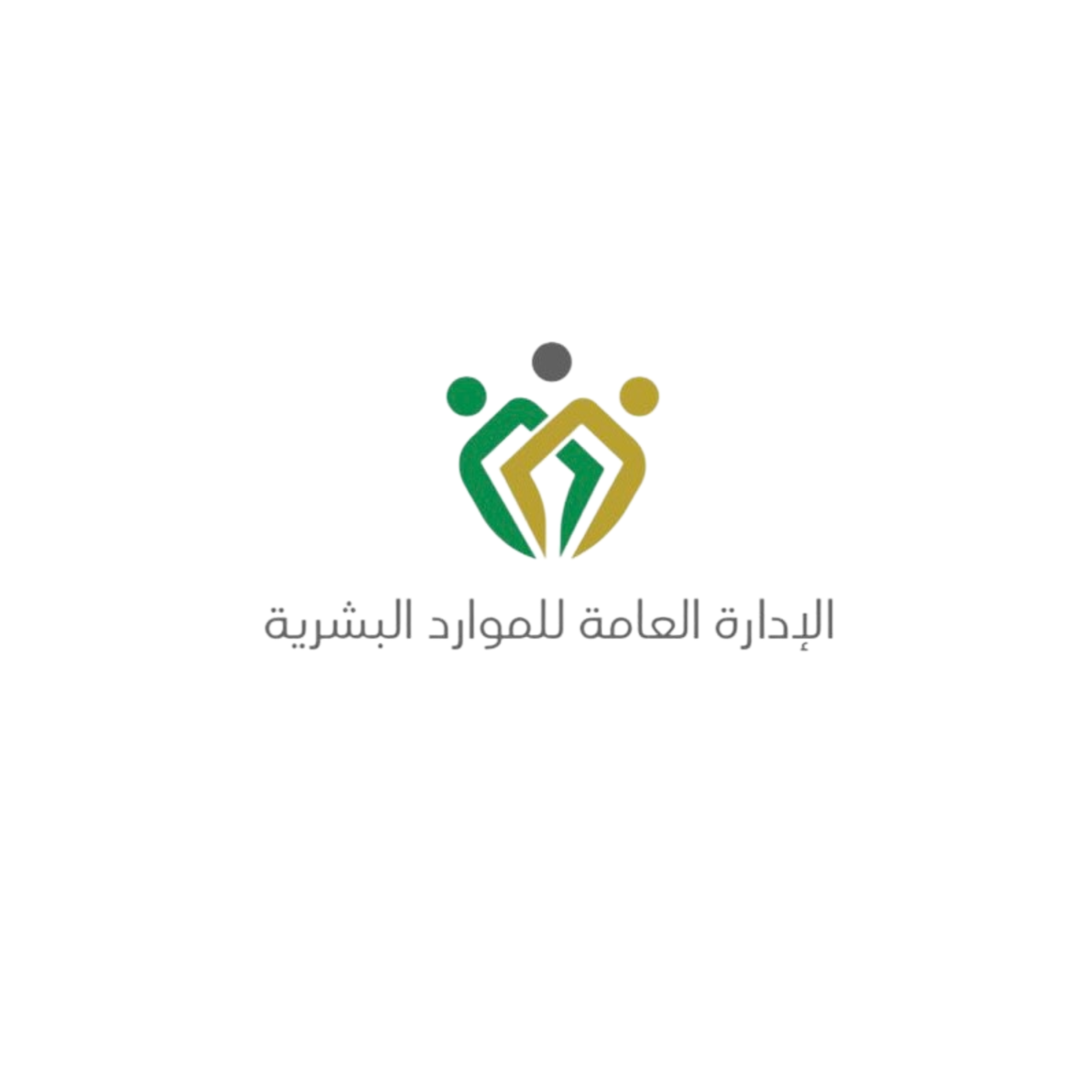 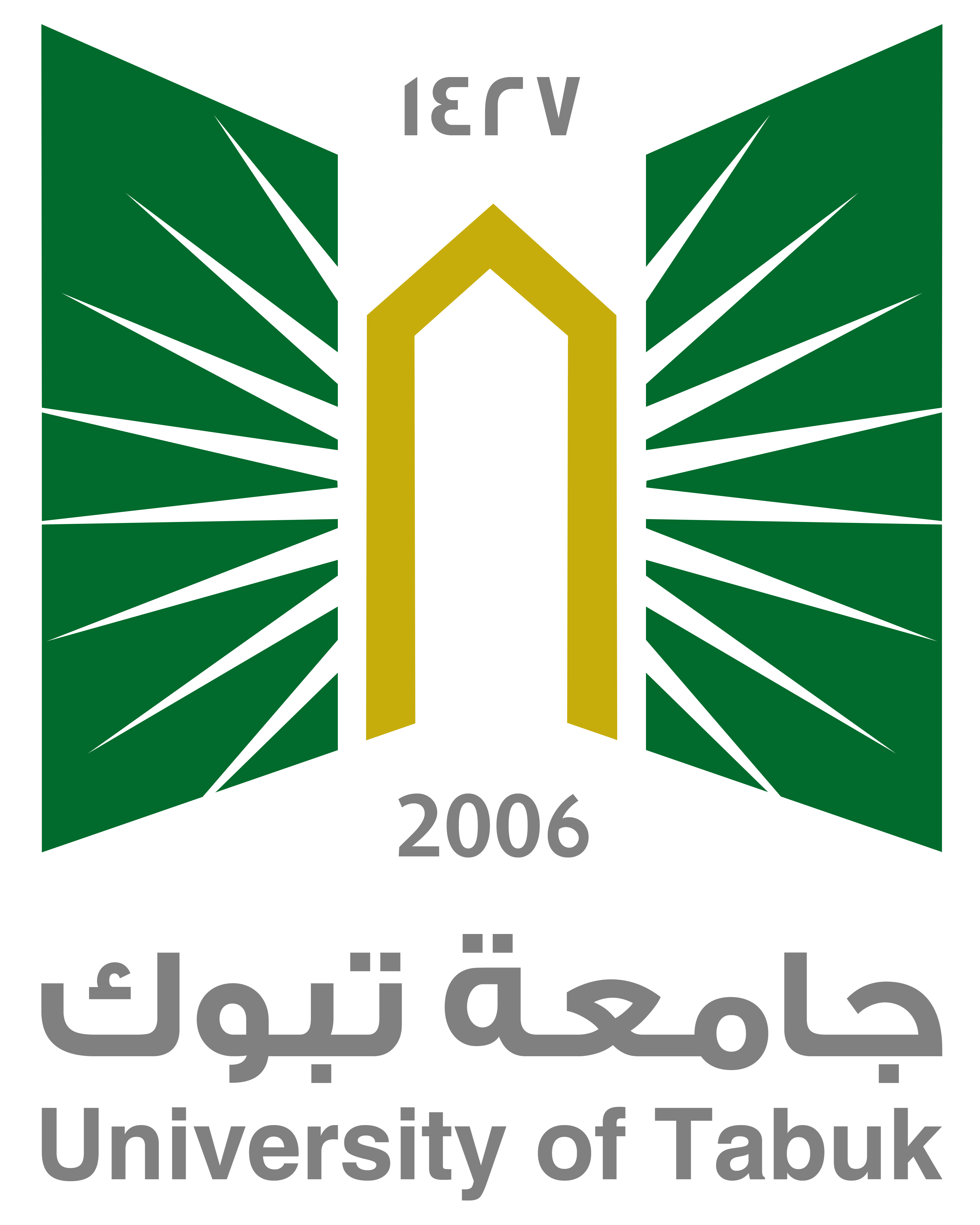 6
طرق الترقيات :
الاقدمية .
الكفاءة .
الاقدمية و الكفاءة .
تطبيقات على اللائحة التنفيذية للموارد البشرية في الخدمة المدنية
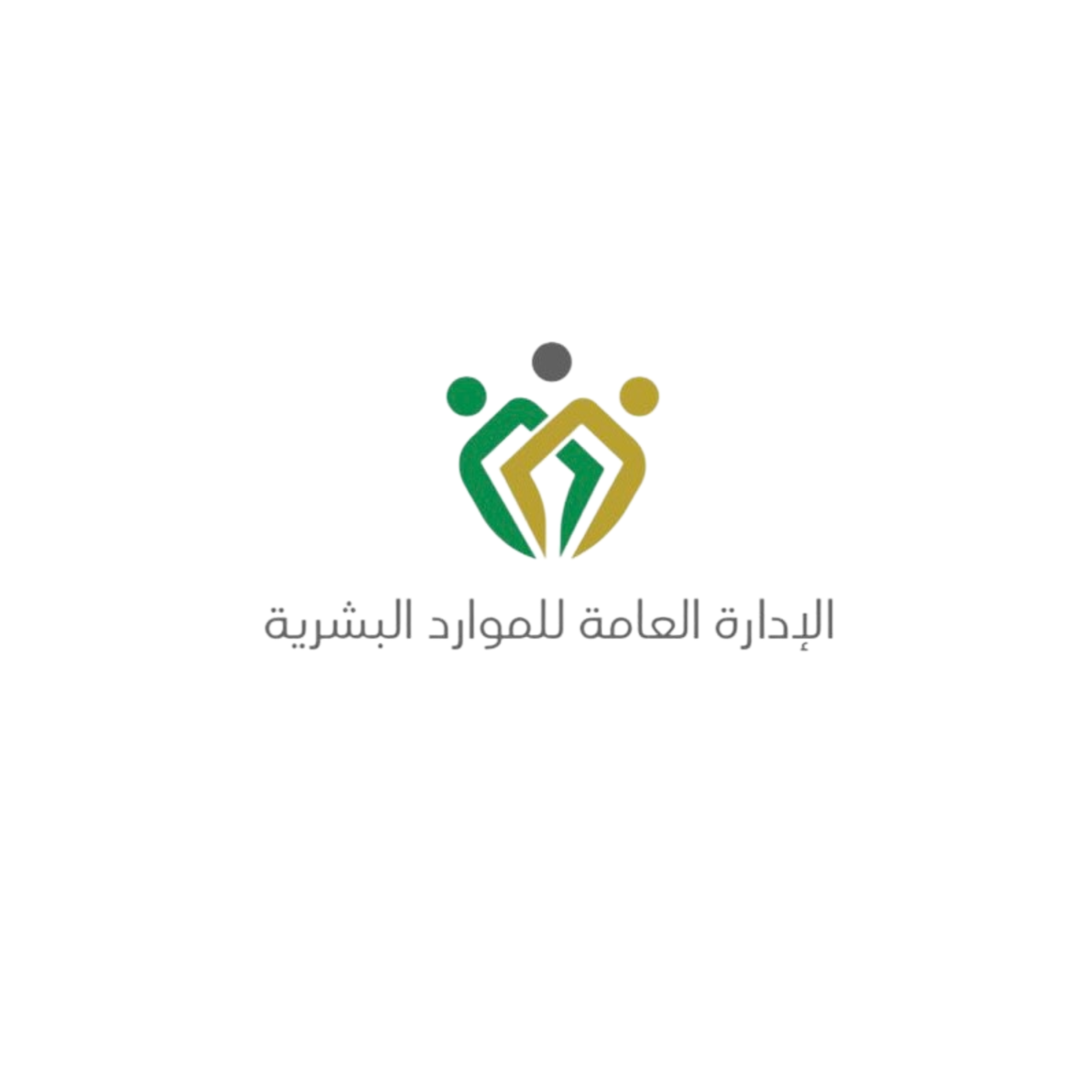 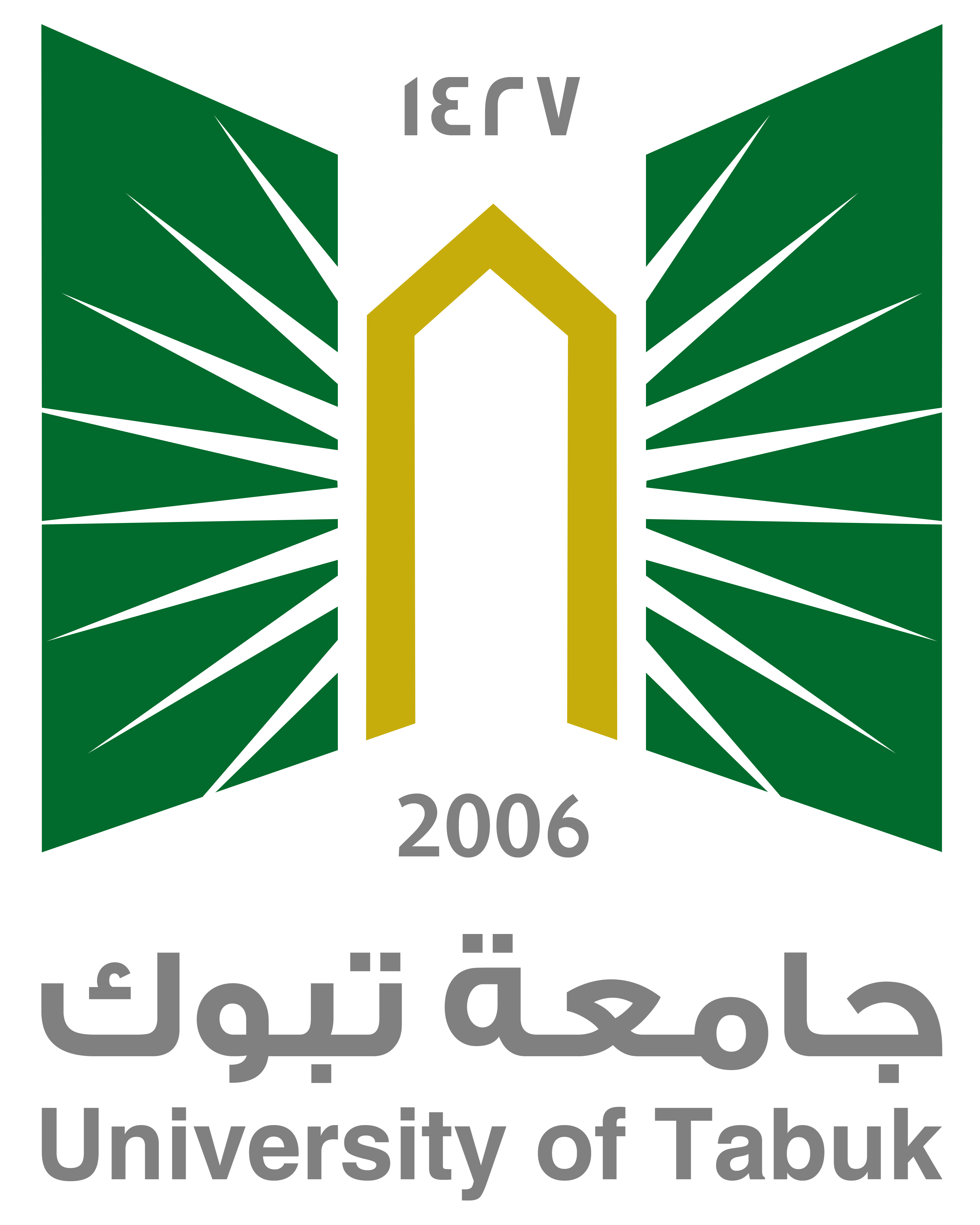 7
يجوز ترقية الموظف للمرتبة العاشرة فما دون بالشروط التالية :
١. شغور الوظيفة المراد الترقية إليها فعلا .
٢. ان تتوفر في المرشح المؤهلات و الخبرات المطلوبة للوظيفة التي يراد ان يرقى إليها و فقًا لما هو محدد في دليل تصنيف الوظائف في الخدمة المدنية .
٣. ان تكون الوظيفة تلي مرتبة الوظيفة التي يشغلها مباشرة .
تطبيقات على اللائحة التنفيذية للموارد البشرية في الخدمة المدنية
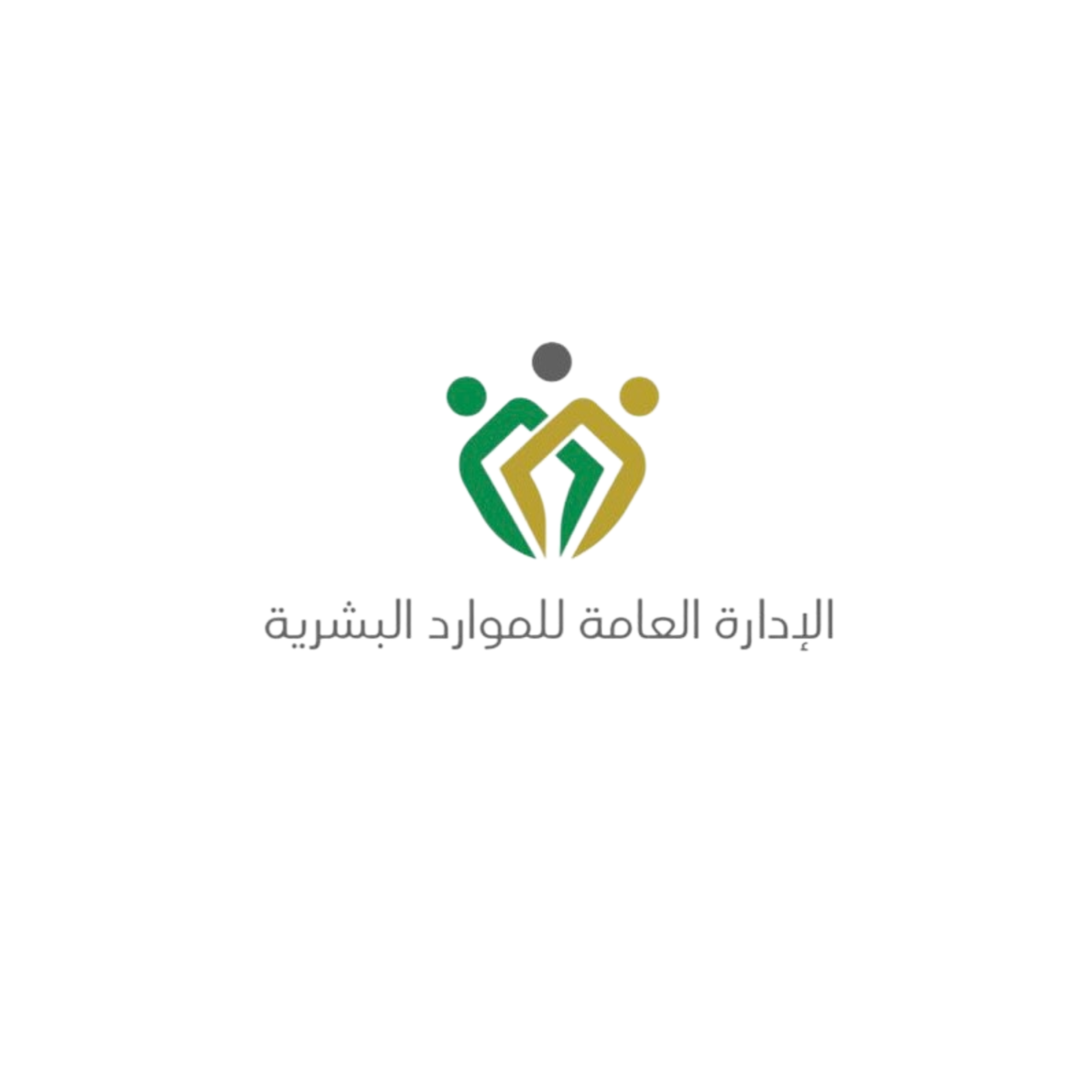 أنواع  الترقيات :
قسمت اللائحة التنفيذية للموارد البشرية في الخدمة المدنية الترقيات الى :
١. الترقية بالمفاضلة و قد حددت اللائحة معايير المفاضلة بين الموظفين ( مادة ٥٢ ) معايير المفاضلة :
يعد تقويم الأداء الوظيفي للسنة الأخيرة معيار رئيسي و تختار الجهة الحكومية معيارين على الأقل من المعايير التالية :
المبادرات و الإنجازات التي حققها الموظف .
برامج التطوير و التدريب التي حصل عليها الموظف .
نتائج المقابلة الشخصية لتقييم المرشح .
نتائج اختيار المفاضلة بين المرشحين .
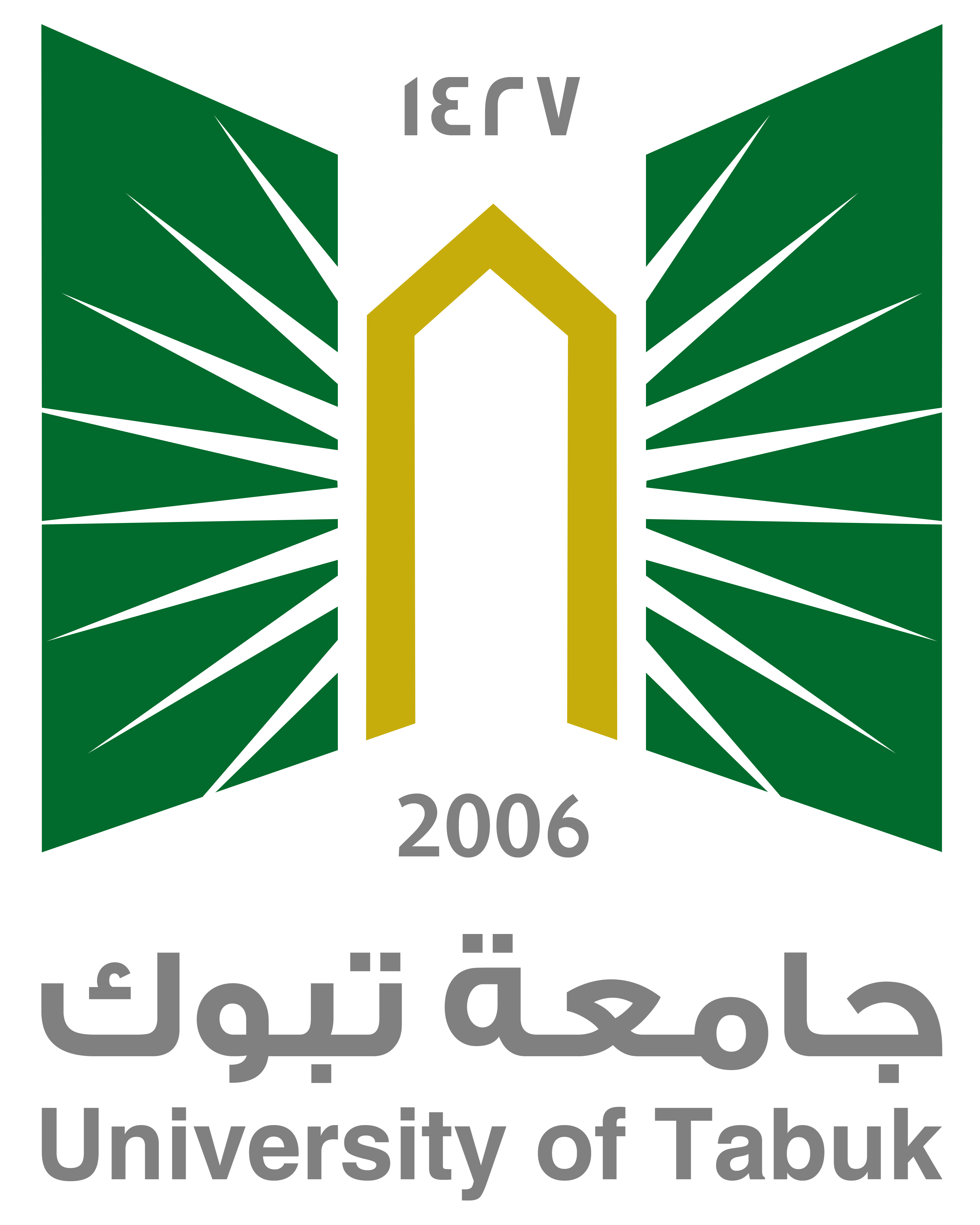 8
تطبيقات على اللائحة التنفيذية للموارد البشرية في الخدمة المدنية
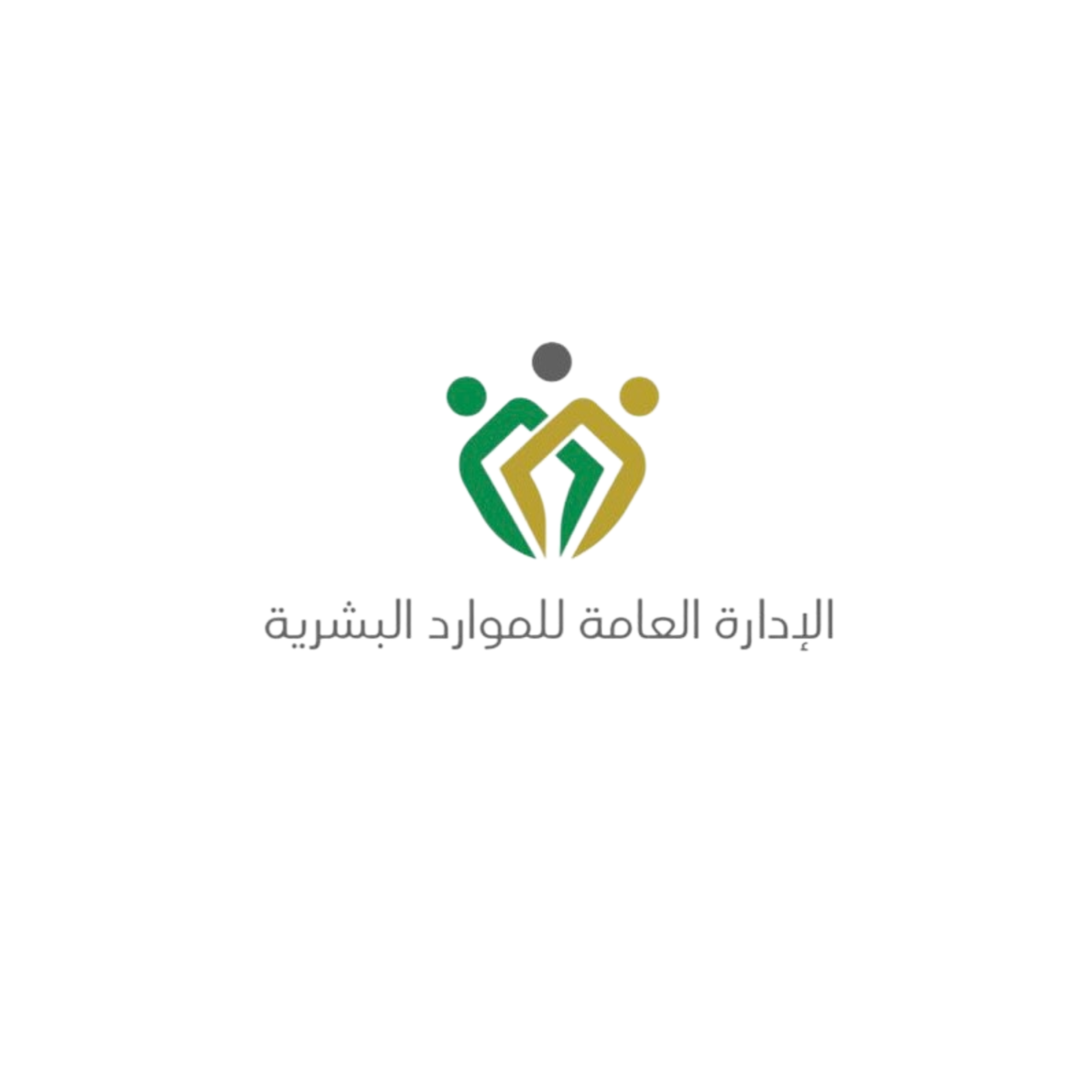 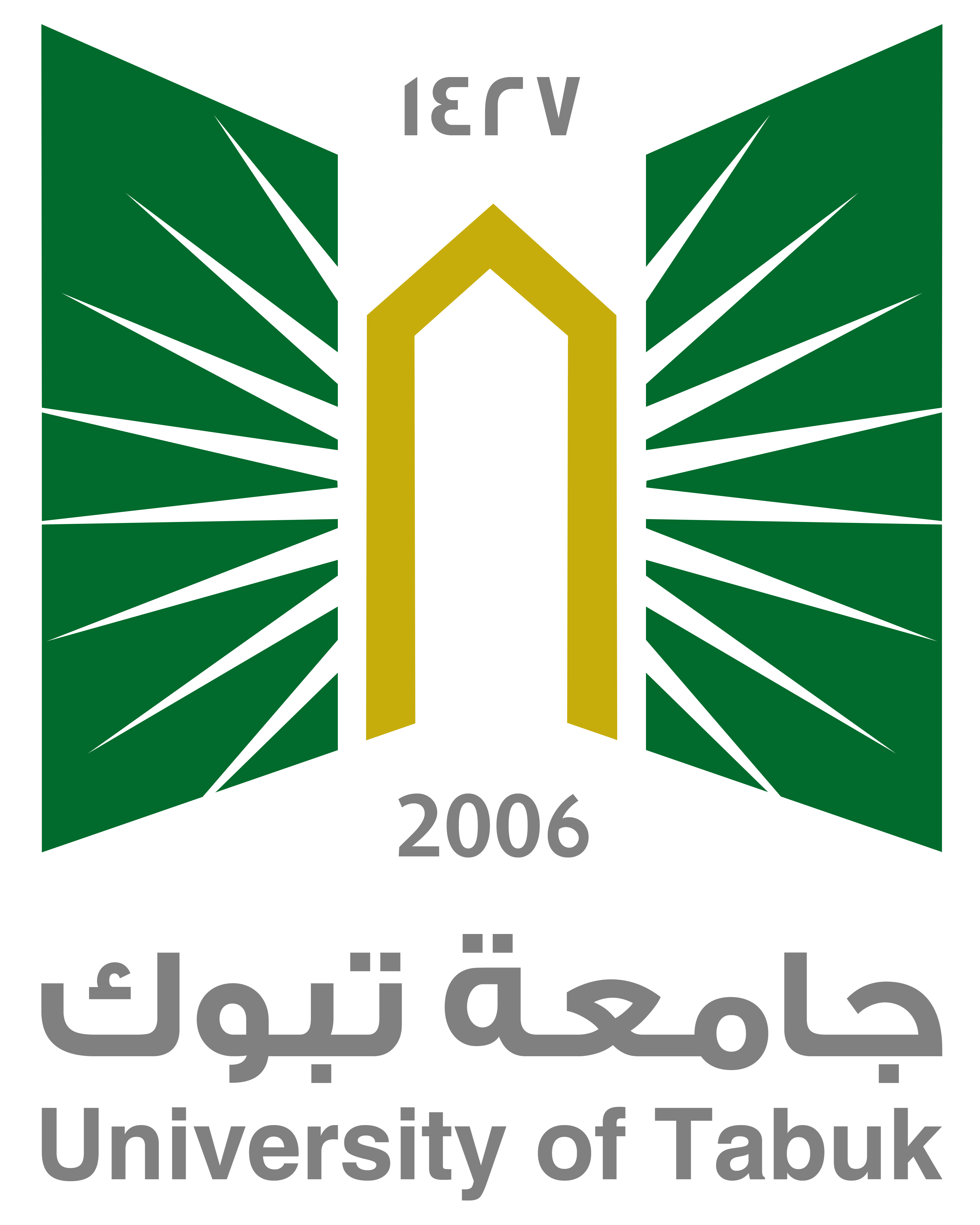 الحالة الدراسية : (الترقيات) 
ذكرت المادة (52) من اللائحة التنفيذية عدد من معايير المفاضلة بين الموظفين الذي تتوفر فيهم شروط الترقية، وأكدت أن تقويم إداء الموظفين للسنة الأخيرة هو المعيار الرئيسي، ويفترض ان تختار الجهة الحكومية معيارين على الأقل من المعايير المذكورة في المادة المشار إليها.  ما هي من وجهة نظرك المعايير التي من الممكن اختيارهما للمفاضلة لترقية الموظفين شاغلي المرتبة العاشرة فما دون، ولماذا؟
تطبيقات على اللائحة التنفيذية للموارد البشرية في الخدمة المدنية
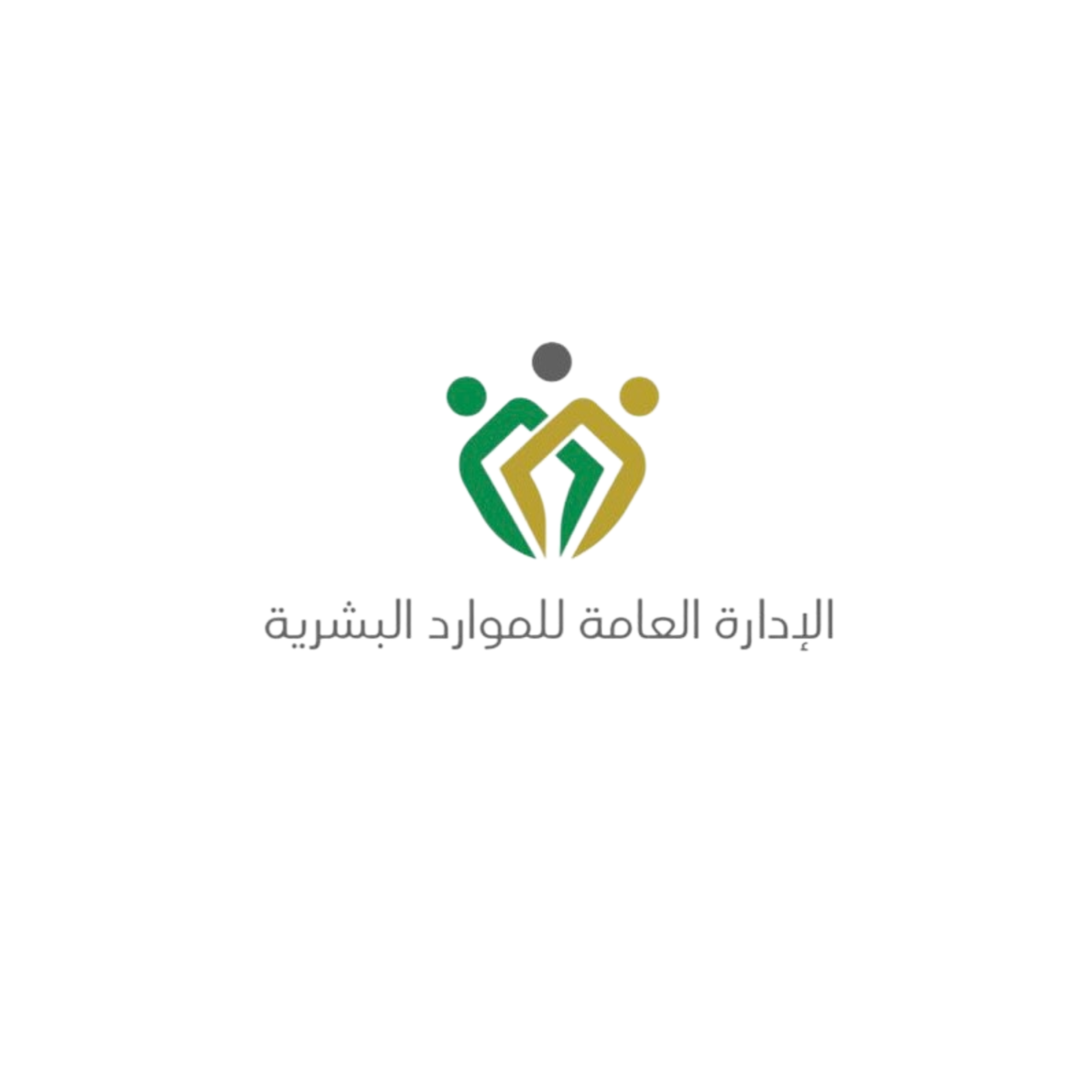 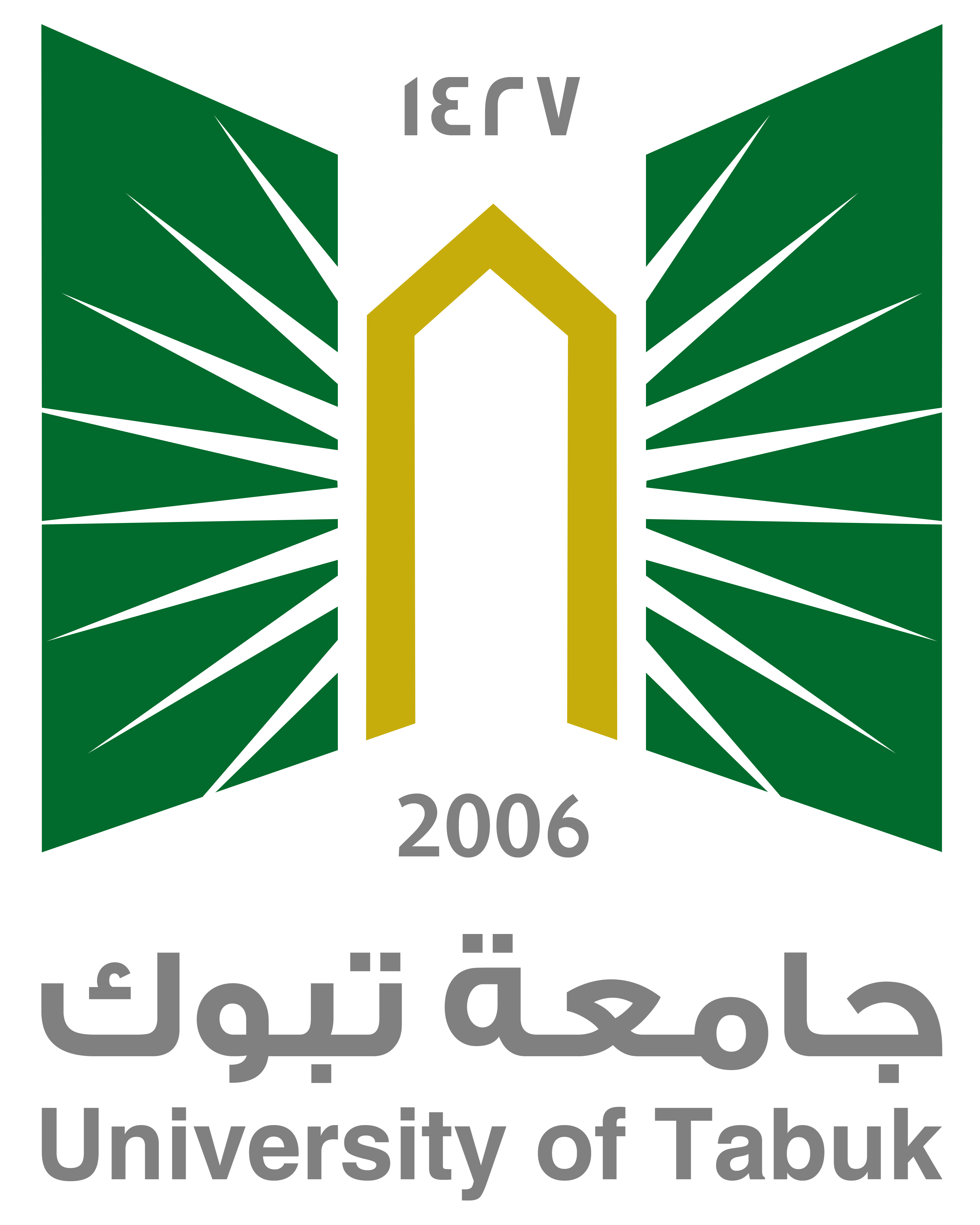 10
يتم اختيار المعايير الملائمة و تحديد اوزانها و العنصر  المرجح وفق ما يراه الوزير  المختص ، على ان يتم التنسيق المسبق مع وزارة الموارد البشرية في كل مرة يتم فيها اختيار معايير المفاضلة و اوزانها او تعديلها .
تلتزم الجهة الحكومية بإعلان المعايير و الاوزان التي سيتم استخدامها خلال المفاضلة و ذلك قبل الإعلان عن المفاضلة ، على ان يشمل الإعلان تحديد العنصر المرجح في حالة التساوي بين المرشحين .
في حالة التساوي بعد تطبيق العنصر المرجح الذي تم اختياره ، تكون الأقدمية في تاريخ التعيين عنصرًا مرجحًا محسوبًا كالآتي ( اليوم / الشهر /السنة ) وفي حال استمر التساوي تعاد المفاضلة بين المتساوين .
تطبيقات على اللائحة التنفيذية للموارد البشرية في الخدمة المدنية
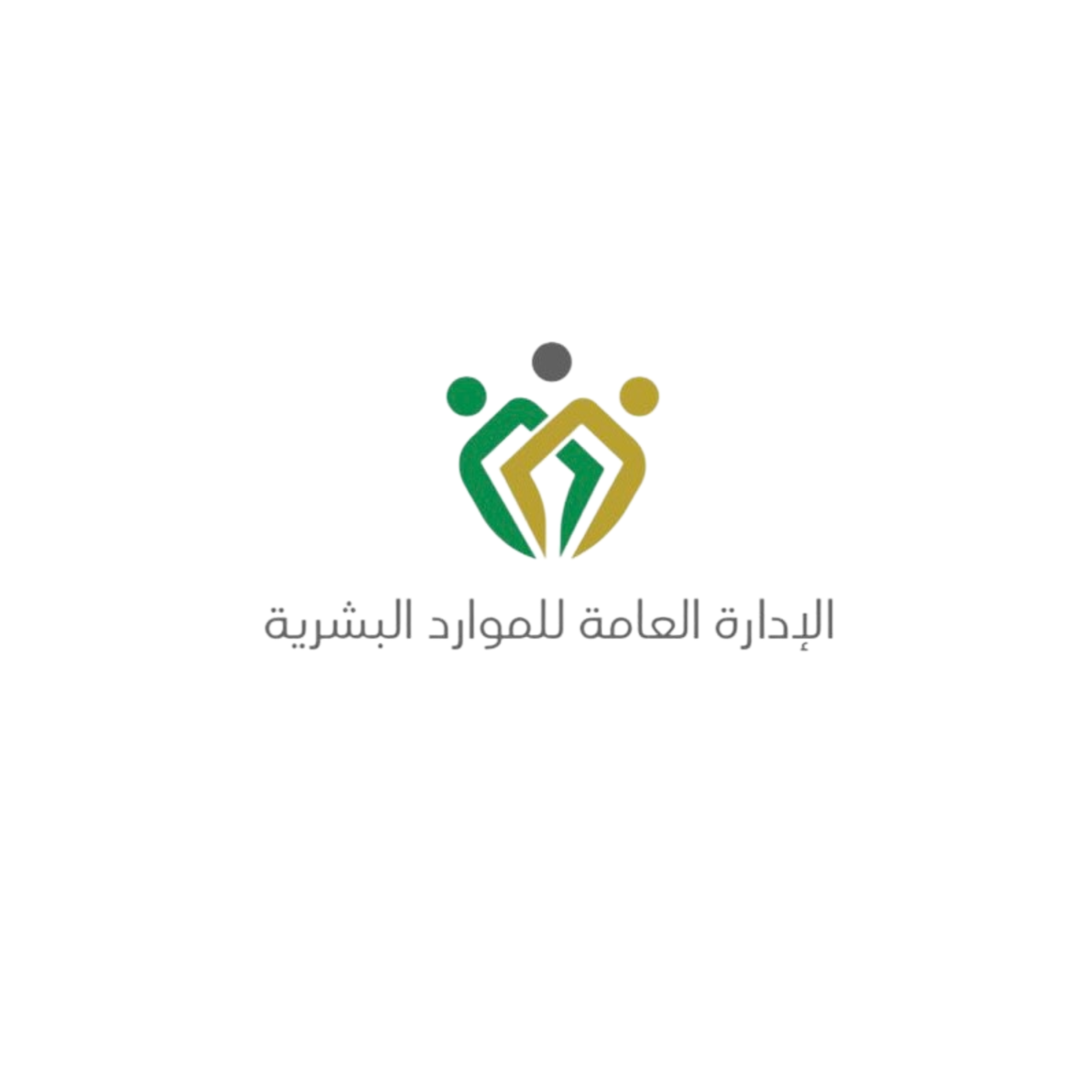 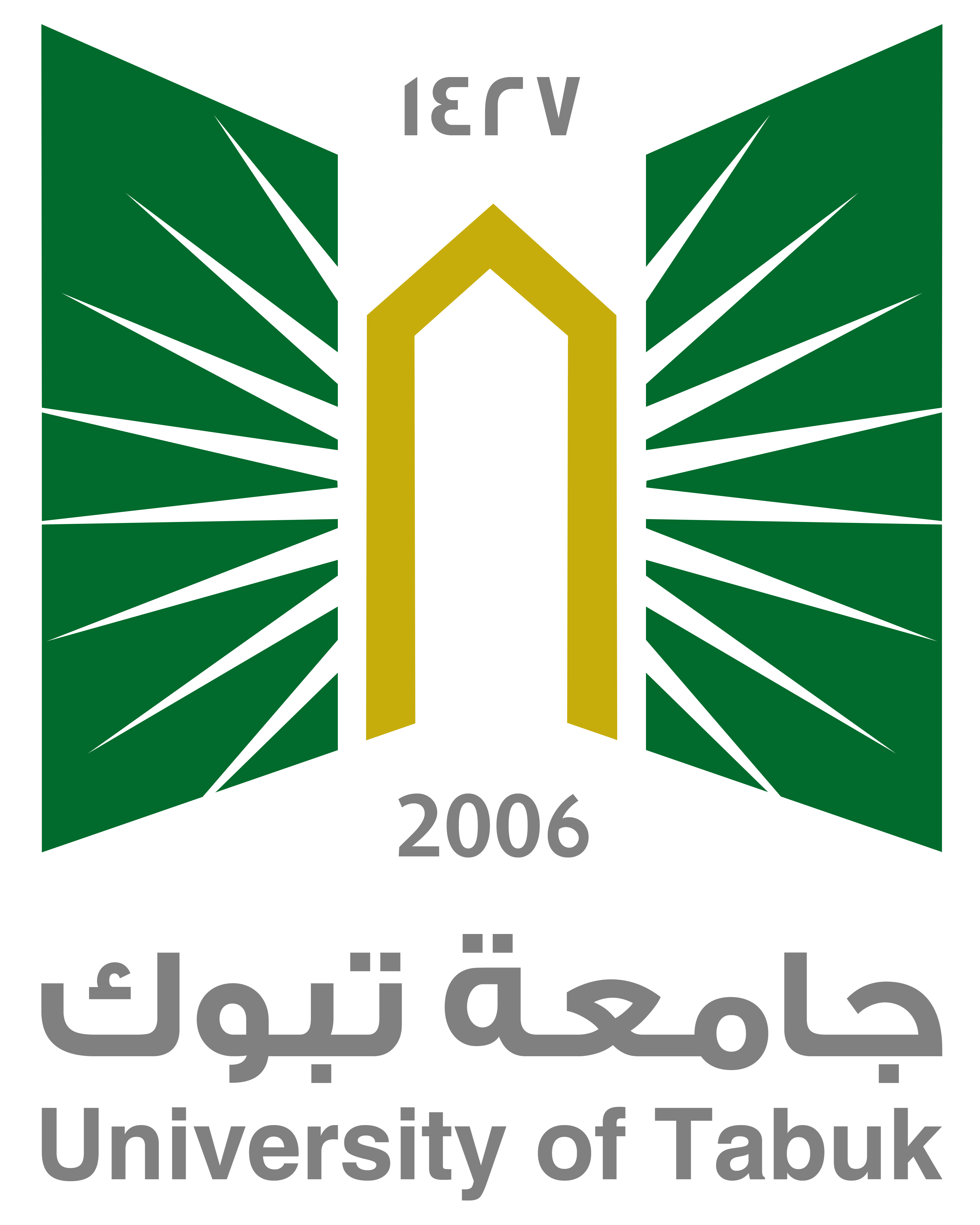 11
الجلسة الثانية
تطبيقات على اللائحة التنفيذية للموارد البشرية في الخدمة المدنية
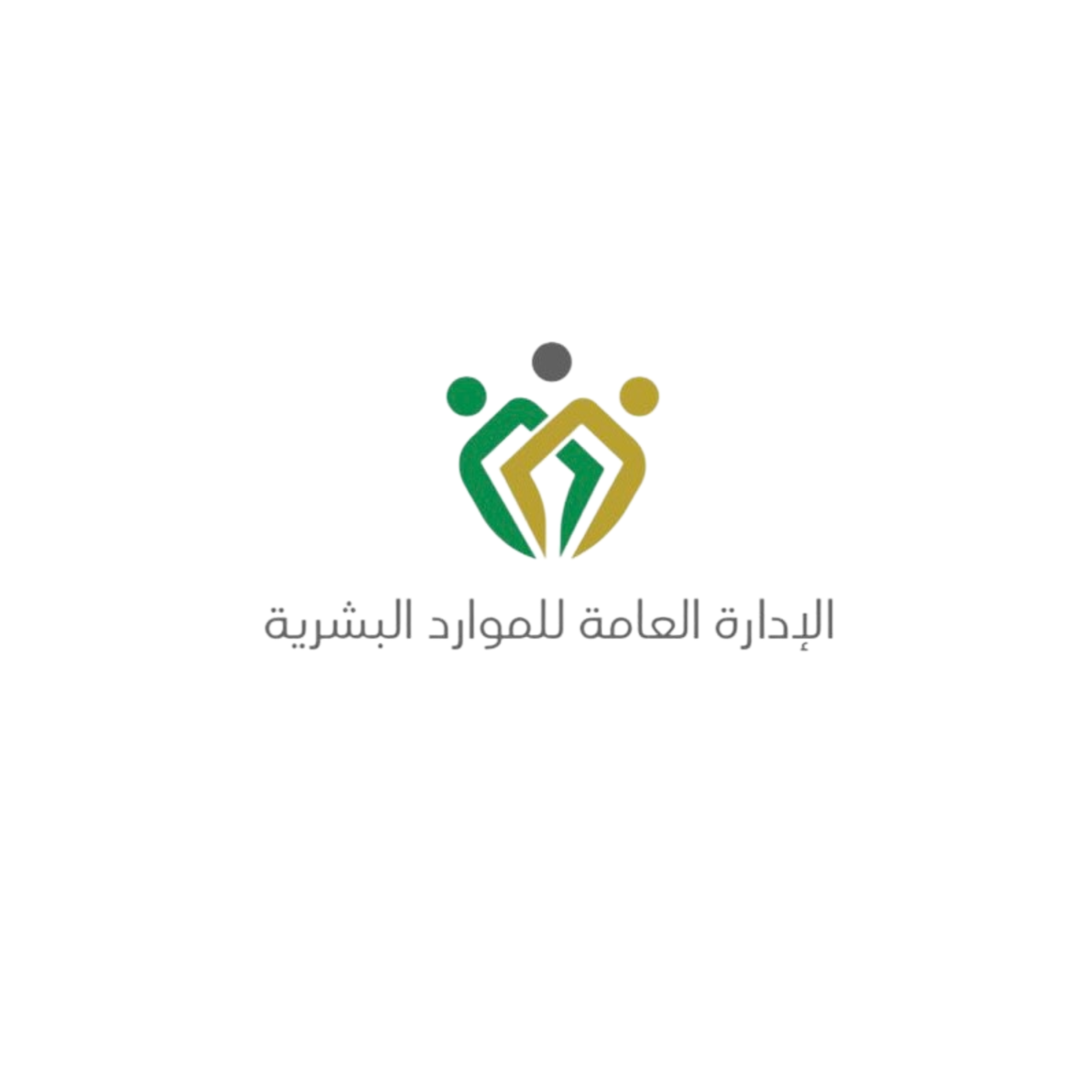 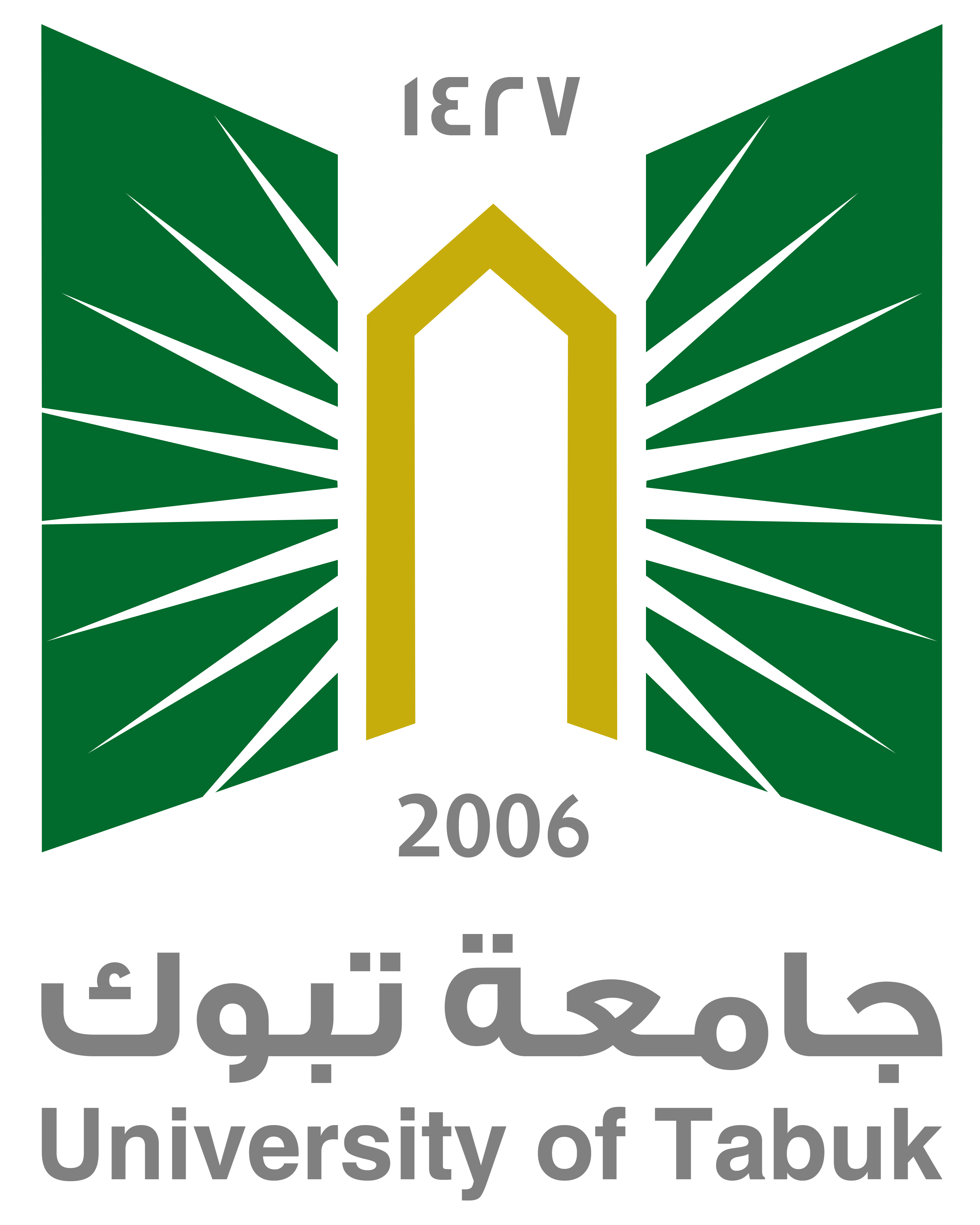 ٢. الترقية للمراتب ( ١١ الى ١٣ ) :
  يجوز ترقية الموظف لاي من المراتب الحادية عشر الى الثالثة عشر اذا توفرت لديه خبرة مناسبة لا تقل عن سنتين في المرتبة التي يشغلها ( مادة ٥٠ ) من اللائحة .
12
تطبيقات على اللائحة التنفيذية للموارد البشرية في الخدمة المدنية
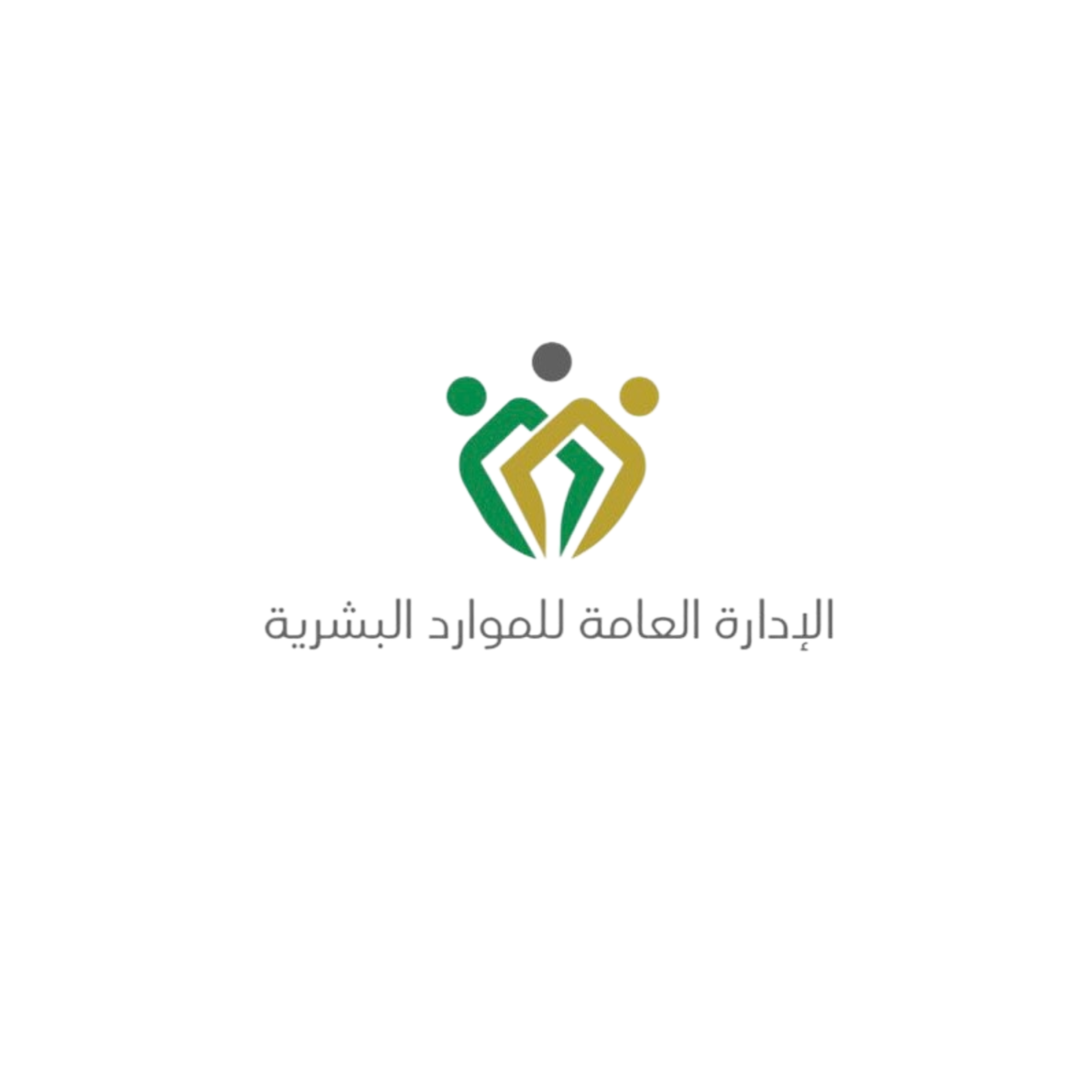 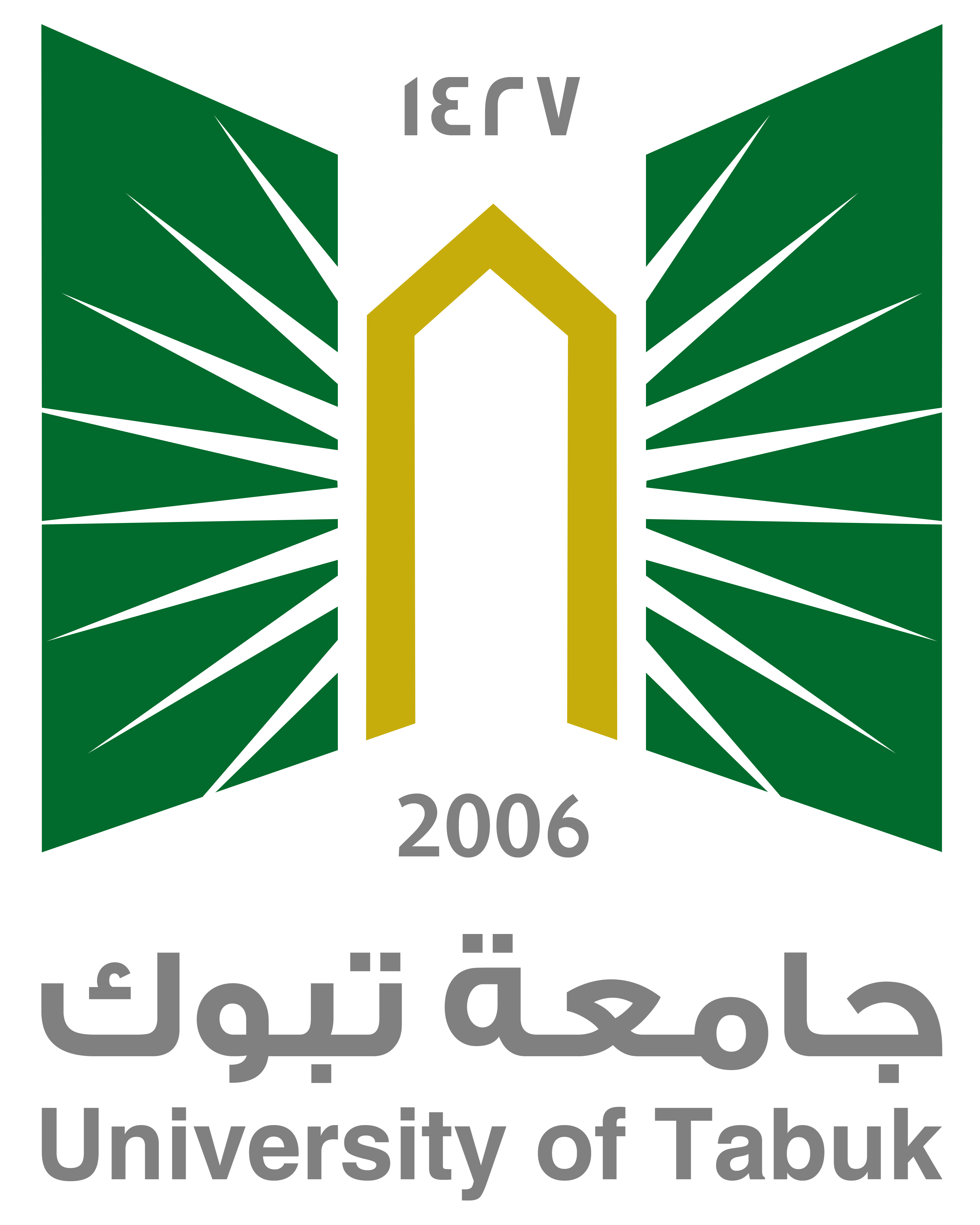 ٣. الترقية الاستثنائية :
يجور بموافقة الوزارة ترقية الموظف استثناء على وظيفة شاغرة لمرتبتين اعلى من المرتبة التي عليها بالشروط التالية :
ان تتوفر لديه المؤهلات و الخبرات المطلوبة للوظيفة .
ان يكون حصل على تقويم أداء وظيفي عن السنة الأخيرة لا يقل عن ممتاز او ما يعادله .
الا يتجاوز المرشح (٥٥) عامًا .
ان يكون قد مضى بالمرتبة التي يشغلها ما لا يقل عن سنة .
13
تطبيقات على اللائحة التنفيذية للموارد البشرية في الخدمة المدنية
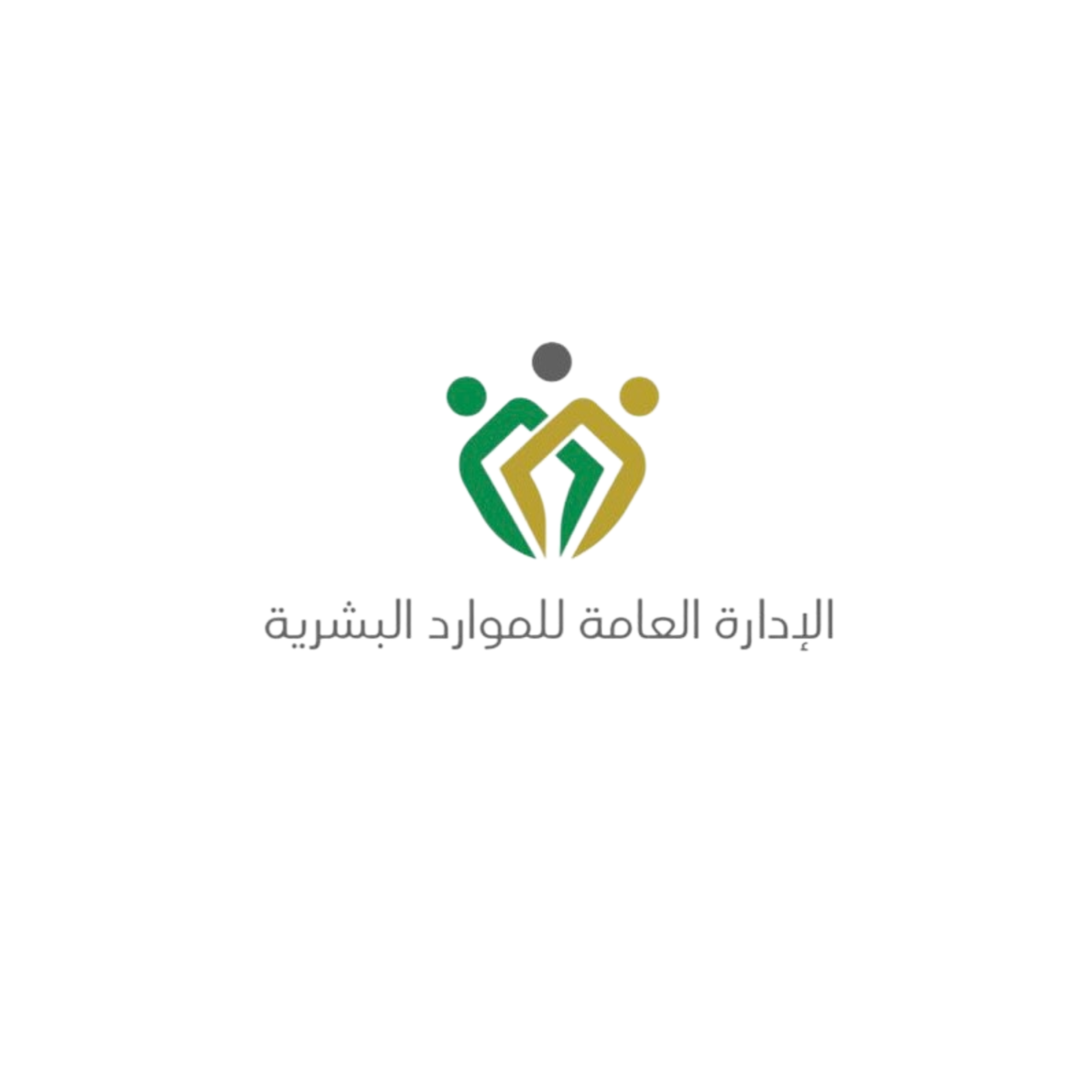 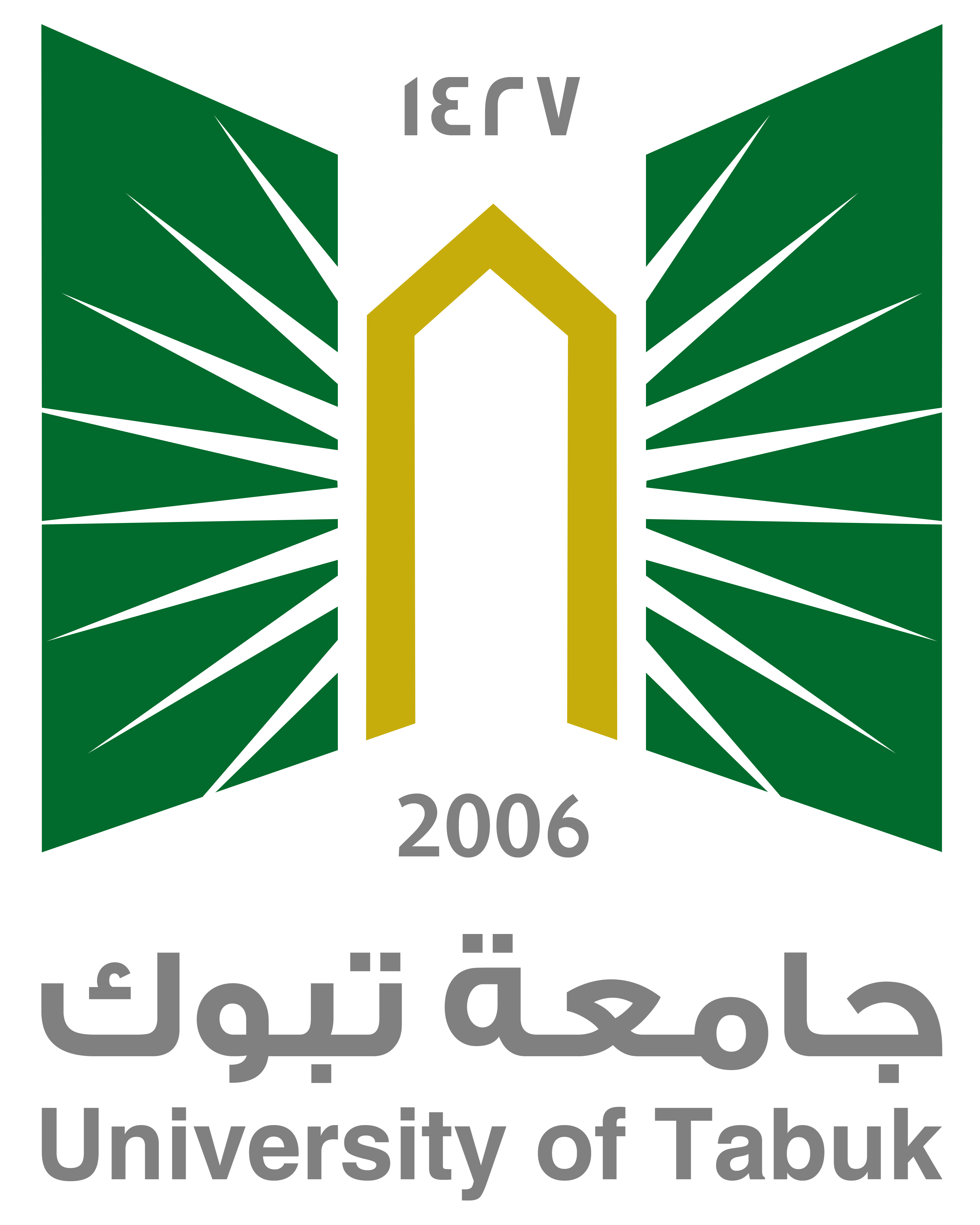 الترقية الاستثنائية :
من ضوابط الترقية الاستثنائية ما اشارت آلية المادة (٥٤) من اللائحة (الفقرة هـ ،و ،ز ) :
ان لا يتجاوز عدد المرقين في السنة المالية نسبة ١٪ من عدد الوظائف الخاضعة لسلم رواتب الموظفين ، بما لا يتجاوز (٥) موظفين في السنة .
ان لا يتجاوز عدد الترقيات الاستثنائية التي يحصل عليها الموظف ترقيتين خلال خدمته في الدولة .
ان تكون الترقية من خلال لجنة برئاسة من يراه الوزير المختص ، و عضوية من يراه يكون من بينهم المسؤول عن الموارد البشرية و المسؤول عن الشؤون المالية فيها ، إضافة الى ممثل من المالية و ممثل من وزارة الموارد البشرية و التنمية الاجتماعية ، و تعتمد الترقية بقرار من الوزير المختص .
14
تطبيقات على اللائحة التنفيذية للموارد البشرية في الخدمة المدنية
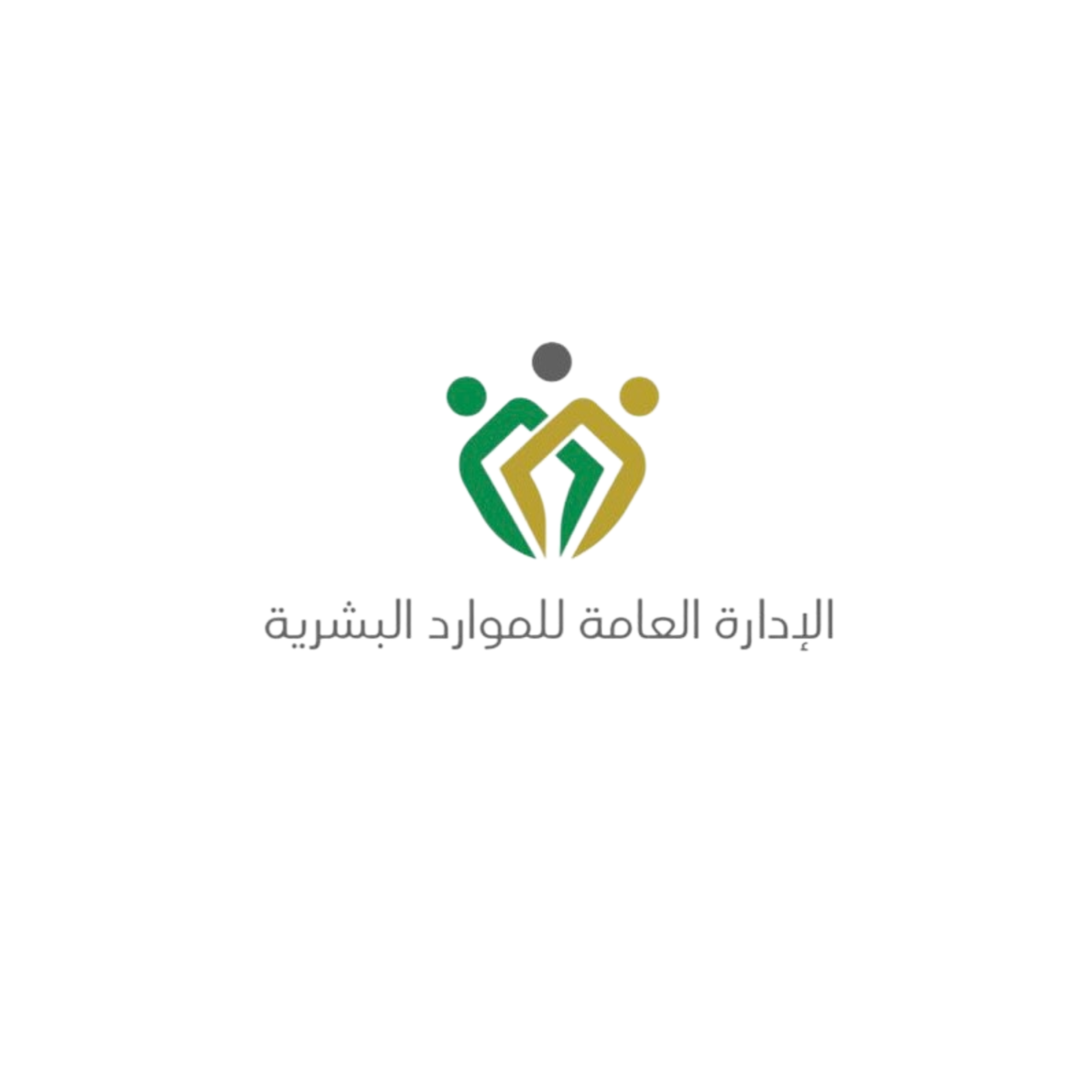 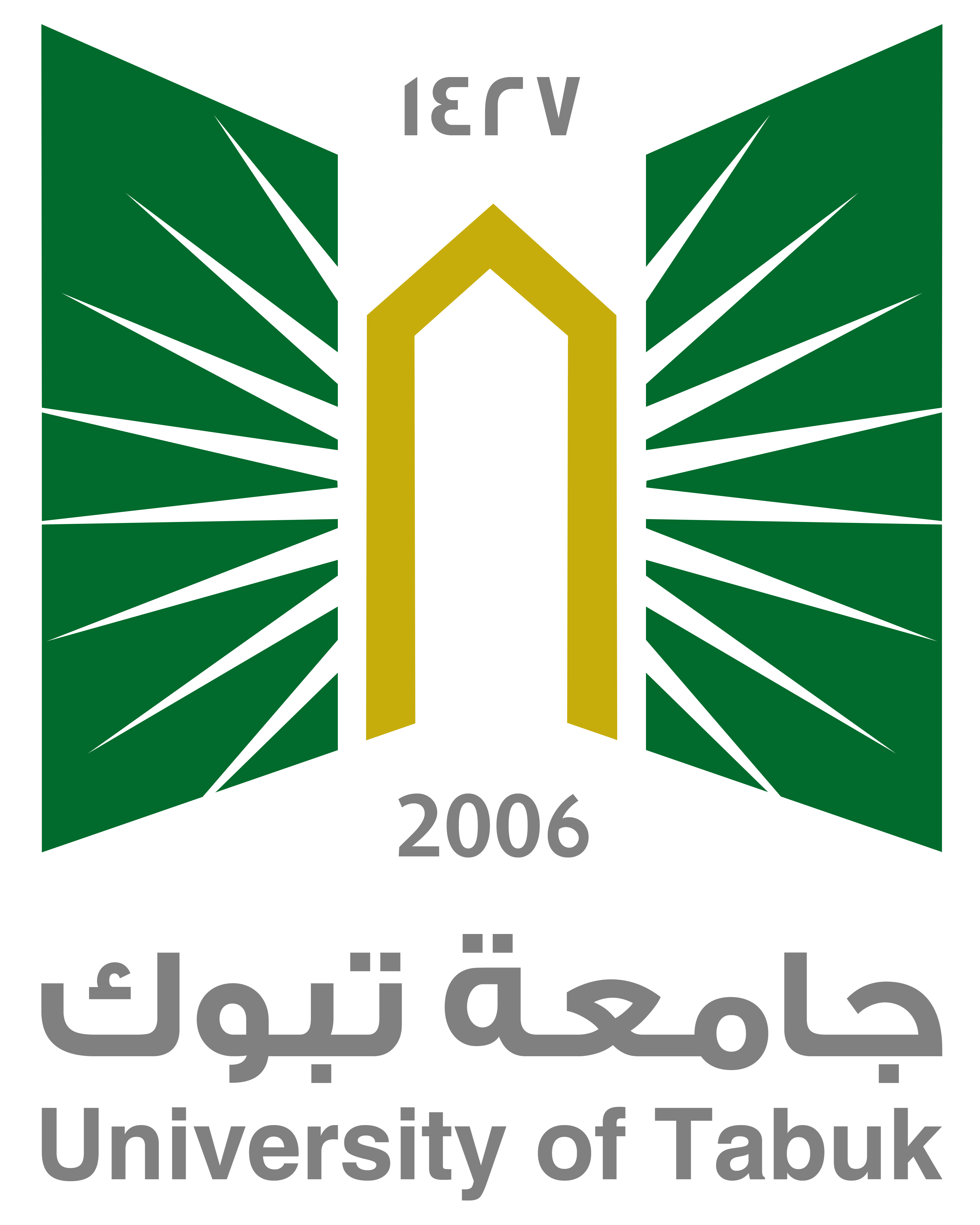 15
٤. الترقية للمراتب العليا :
وهي الترقية للمرتبة الرابعة عشر : يشترط ان يتوفر لشغلها خبرة مناسبة لا تقل عن (٤) سنوات في أي من المرتبتين (١٢)و (١٣) او كليهما او ما يعادلهما في السلالم الوظيفية الأخرى .
المرتبة الخامسة عشر : يشترط ان يتوفر لشغلها خبرة مناسبة لا تقل عن (٤) سنوات في أي من المرتبتين (١٣) و (١٤) او كليهما او ما يعادلهما في السلالم الوظيفية الأخرى .
تطبيقات على اللائحة التنفيذية للموارد البشرية في الخدمة المدنية
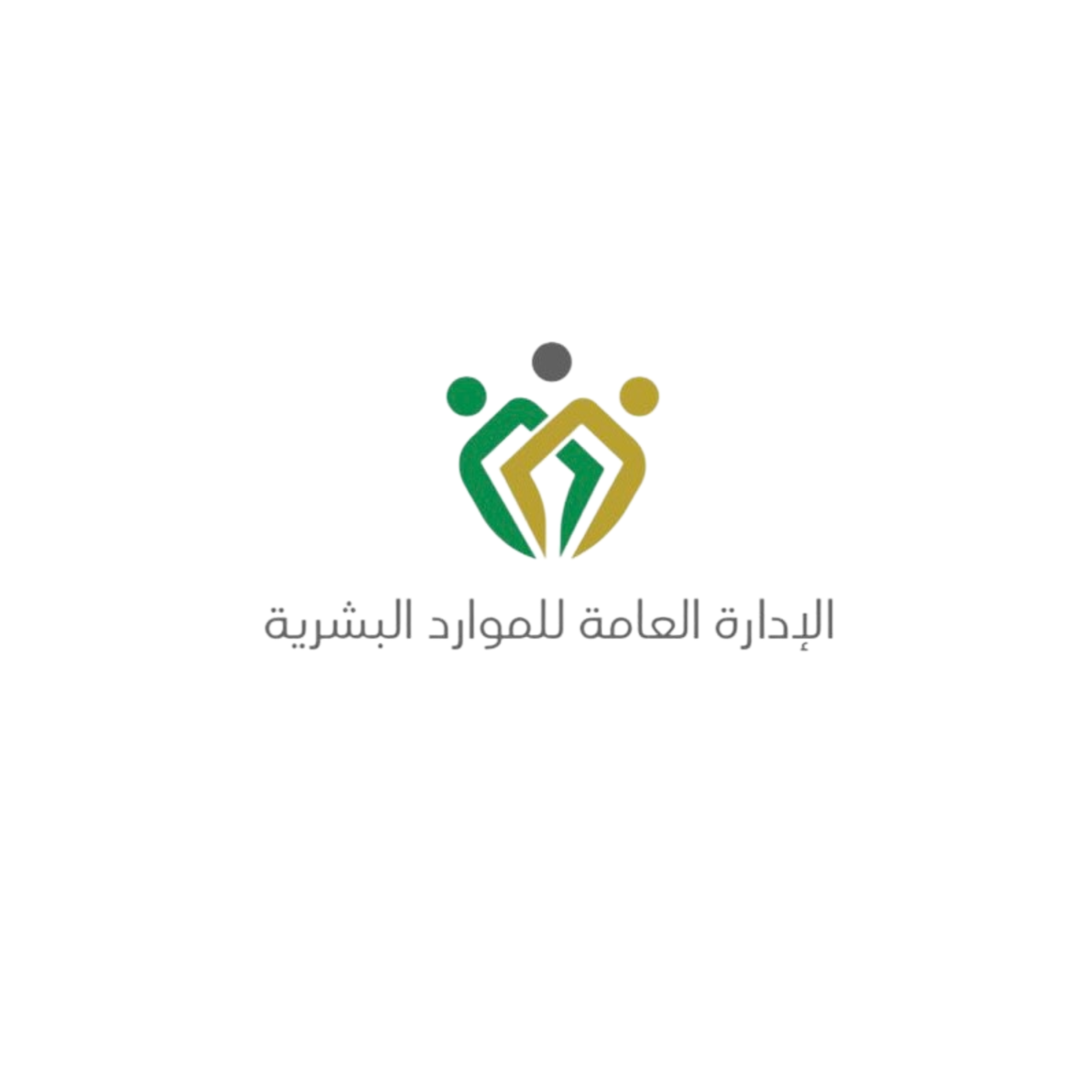 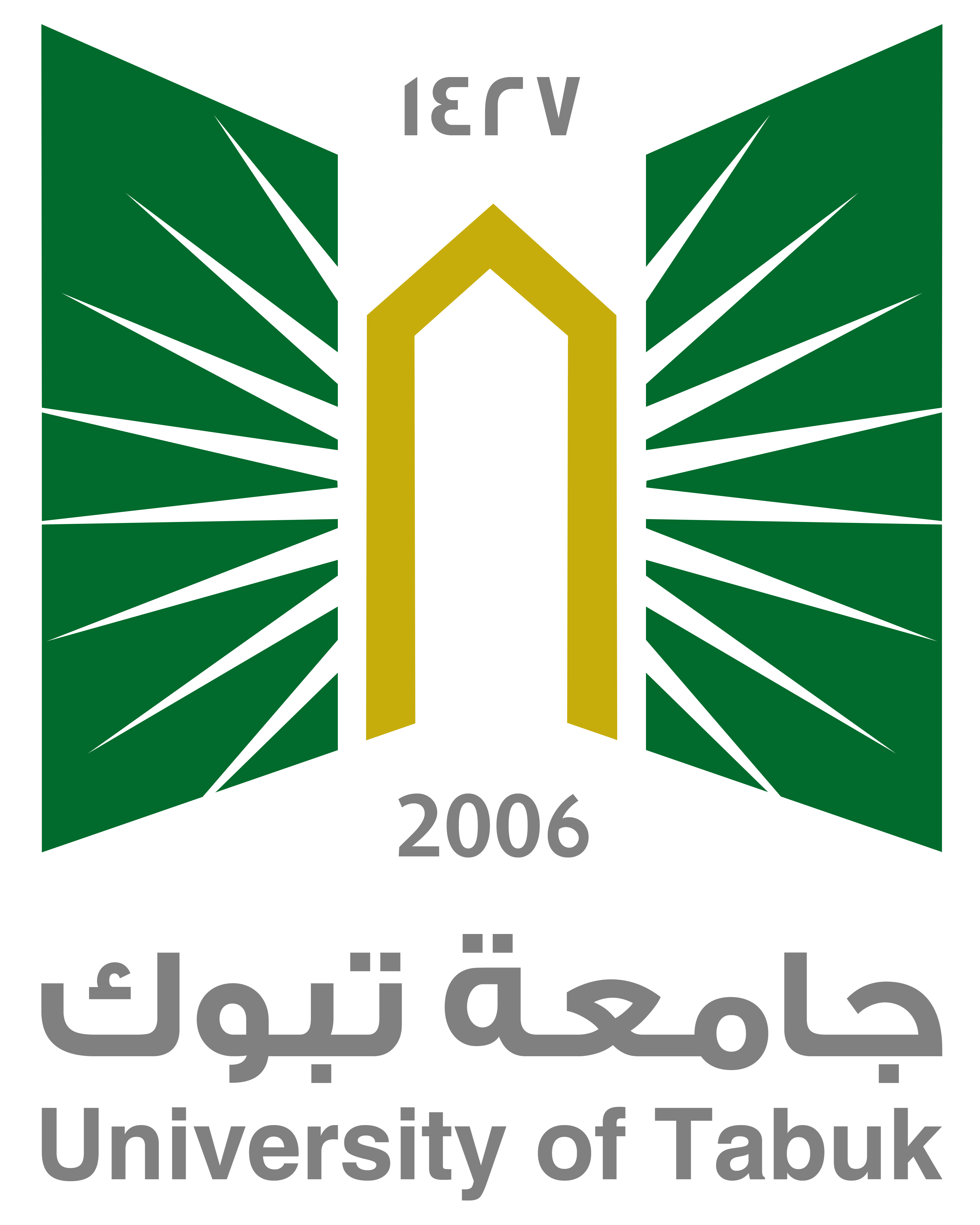 16
٤. لا تحتسب المدد الآتية لغرض إكمال مدة الخبرة المطلوبة للوظيفة التي يراد ان يرقى إليها :
مدة الإجازة الاستثنائية .
مدة الابتعاث او الإيفاد للدراسة او الاجازة الدراسية او اذا لم يتحقق الغرض من أي منها .
مدة الغياب اذا لم تحتسب إجازة رسمية .
مدة كف اليد او صدر بحقة عقوبة .
تطبيقات على اللائحة التنفيذية للموارد البشرية في الخدمة المدنية
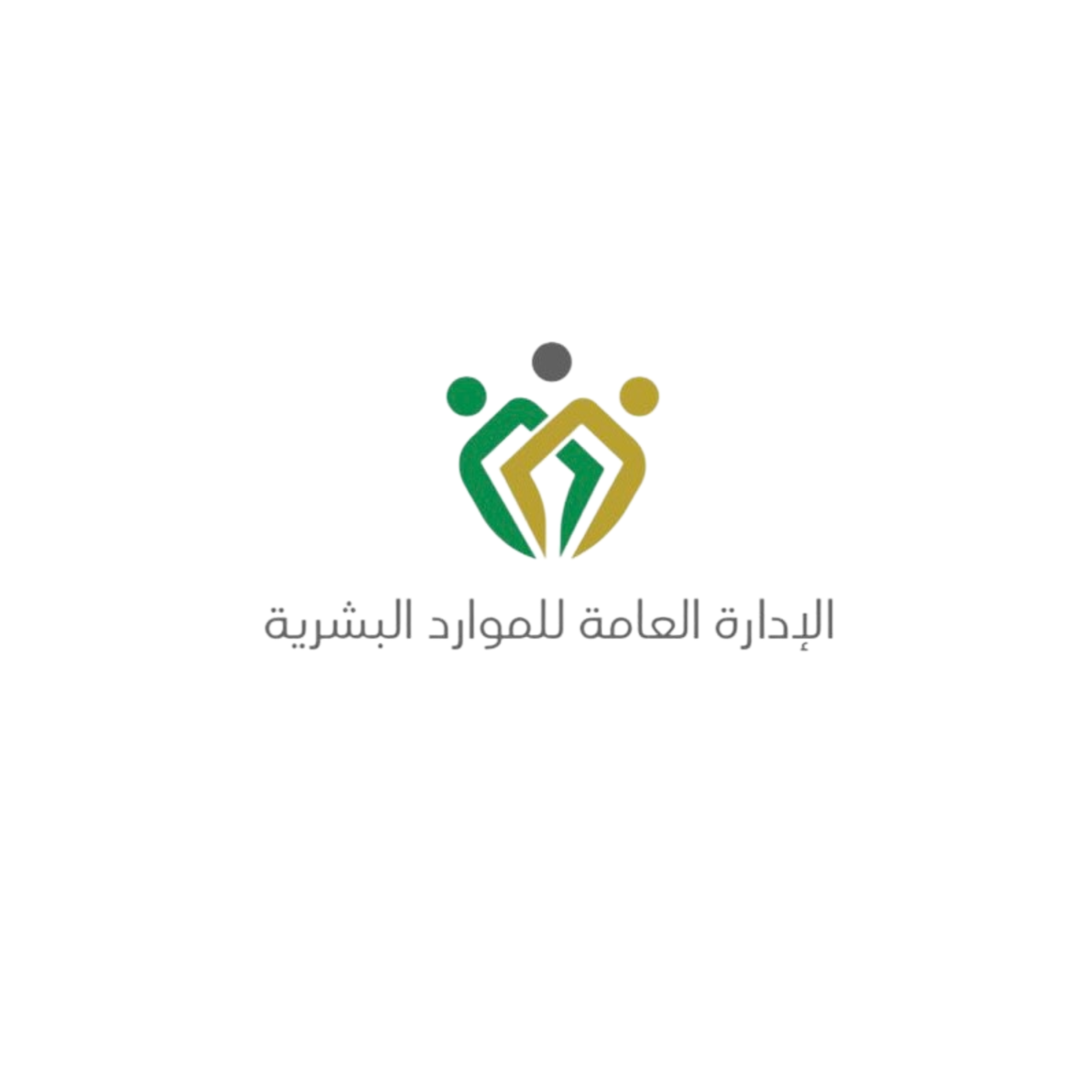 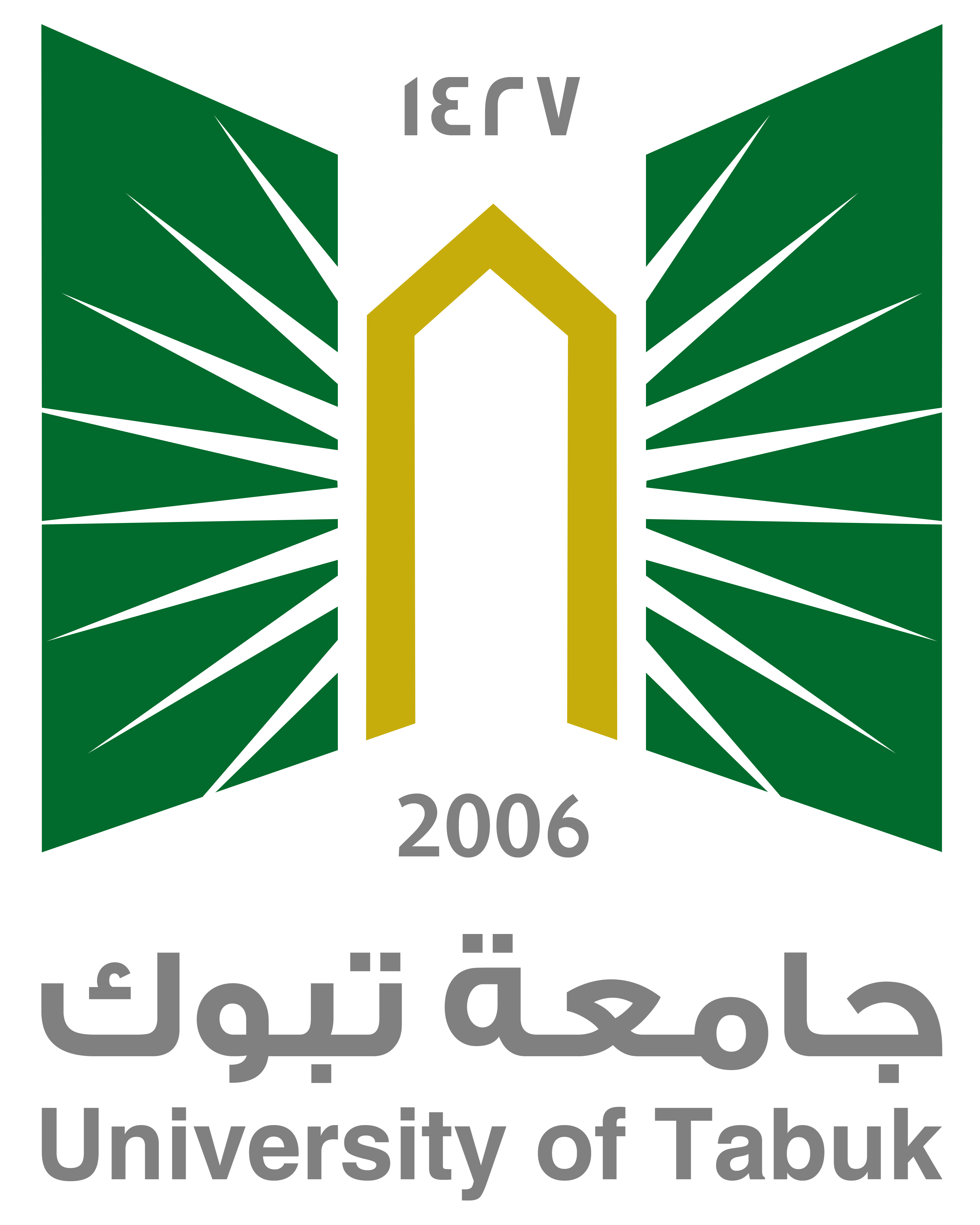 17
لا يجوز النظر في ترقية الموظف في الحالات التالية :
اذا كان مبتعثًا او موفدًا للدراسة و ملتحقًًا بدورة تدريبين تزيد على (٦) اشهر في الداخل او الخارج .
اذا كان في إجازة دراسية او استثنائية .
تطبيقات على اللائحة التنفيذية للموارد البشرية في الخدمة المدنية
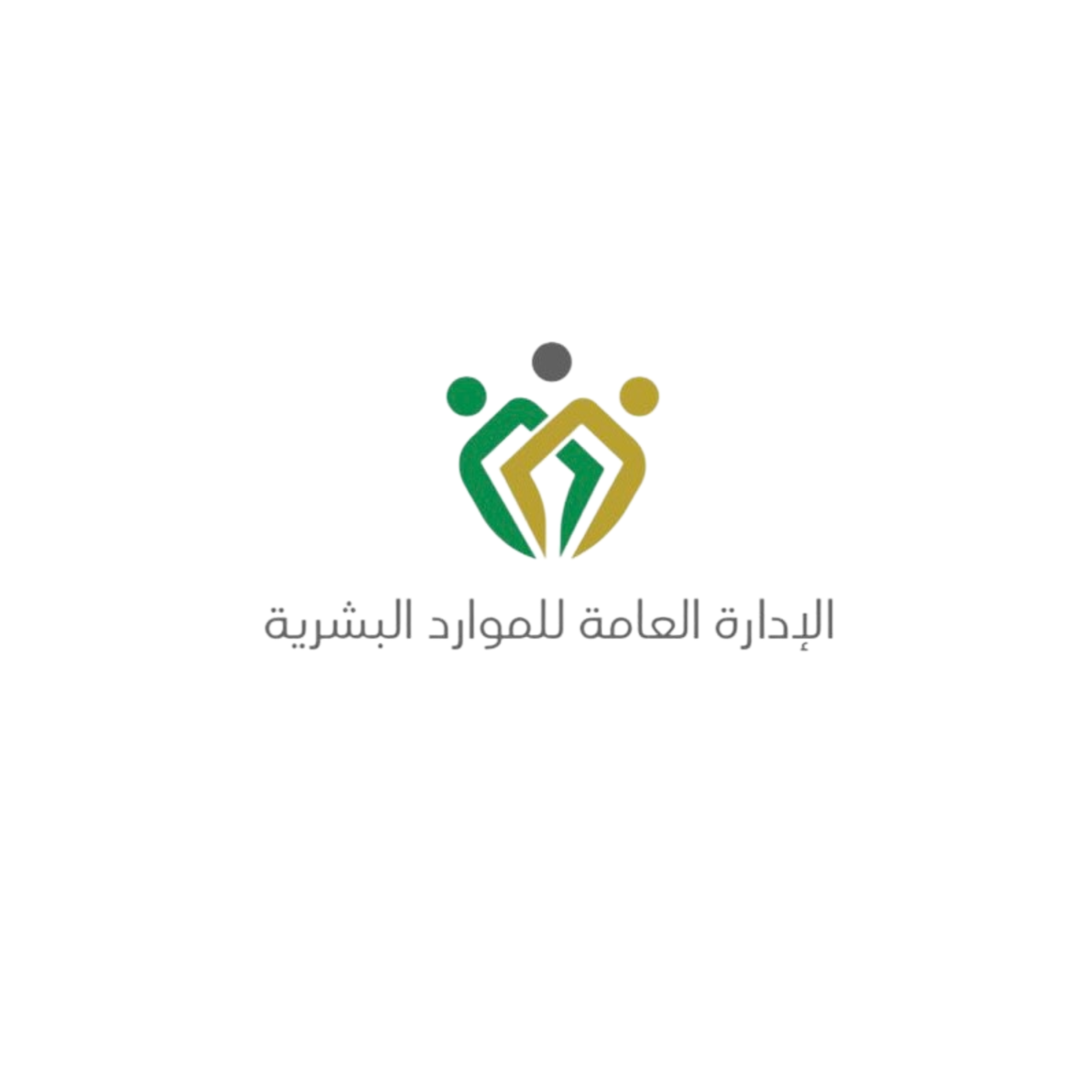 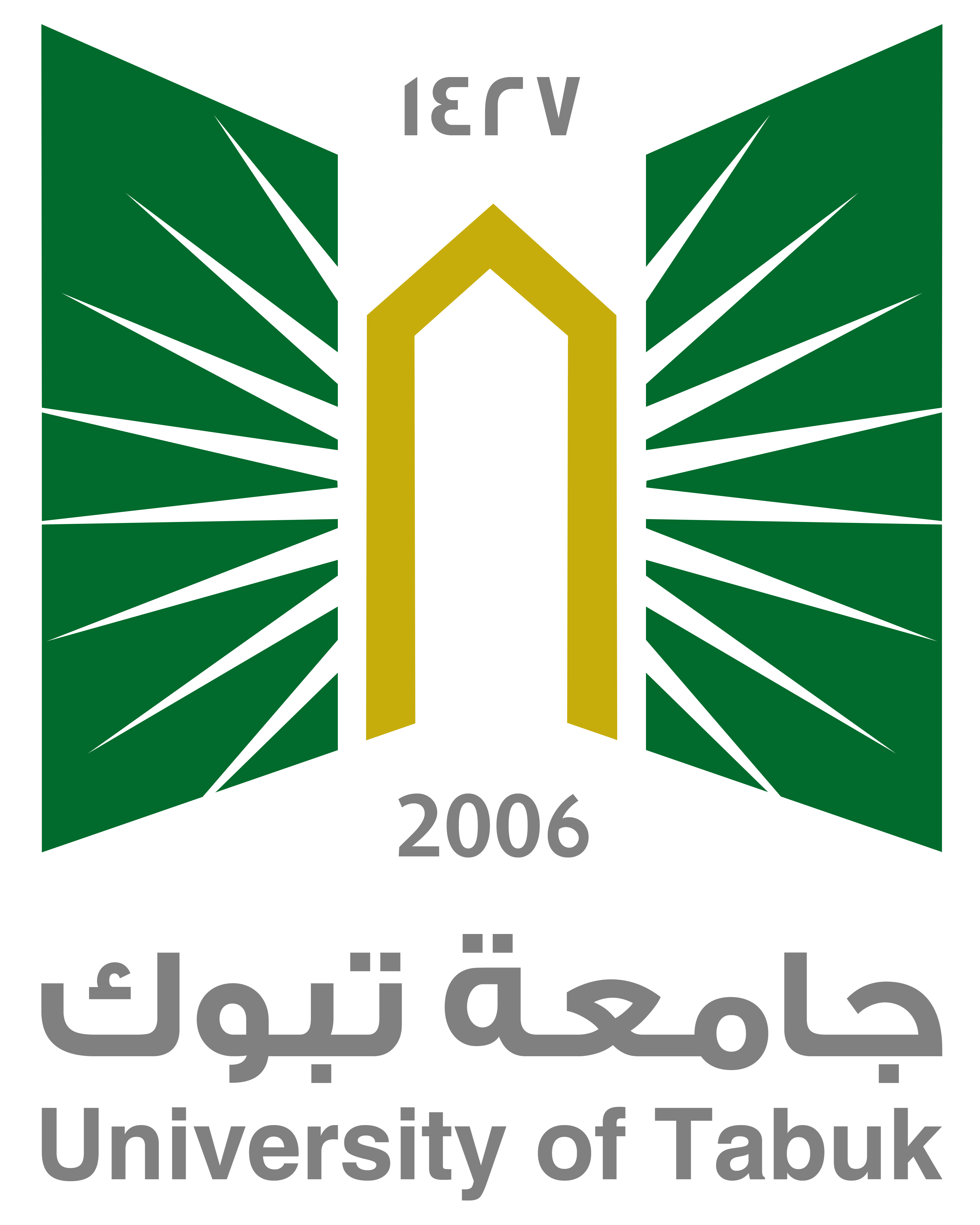 18
مادة (٥٥) :
لا يجوز ترقية الموظف ما لم تمض على الترقية الاستثنائية السابقة سنتان على الأقل .
مادة (٥٧) :
لا يجوز الجمع بين اكثر من ترقية خلال السنة الواحدة .
مادة (٥٨) :
يصدر قرار الترقية من الجهة التي تملك صلاحية التعيين ، و تكون الترقية نافذة من تاريخ صدور القرار بها و لا تكون بأثر رجعي .
تطبيقات على اللائحة التنفيذية للموارد البشرية في الخدمة المدنية
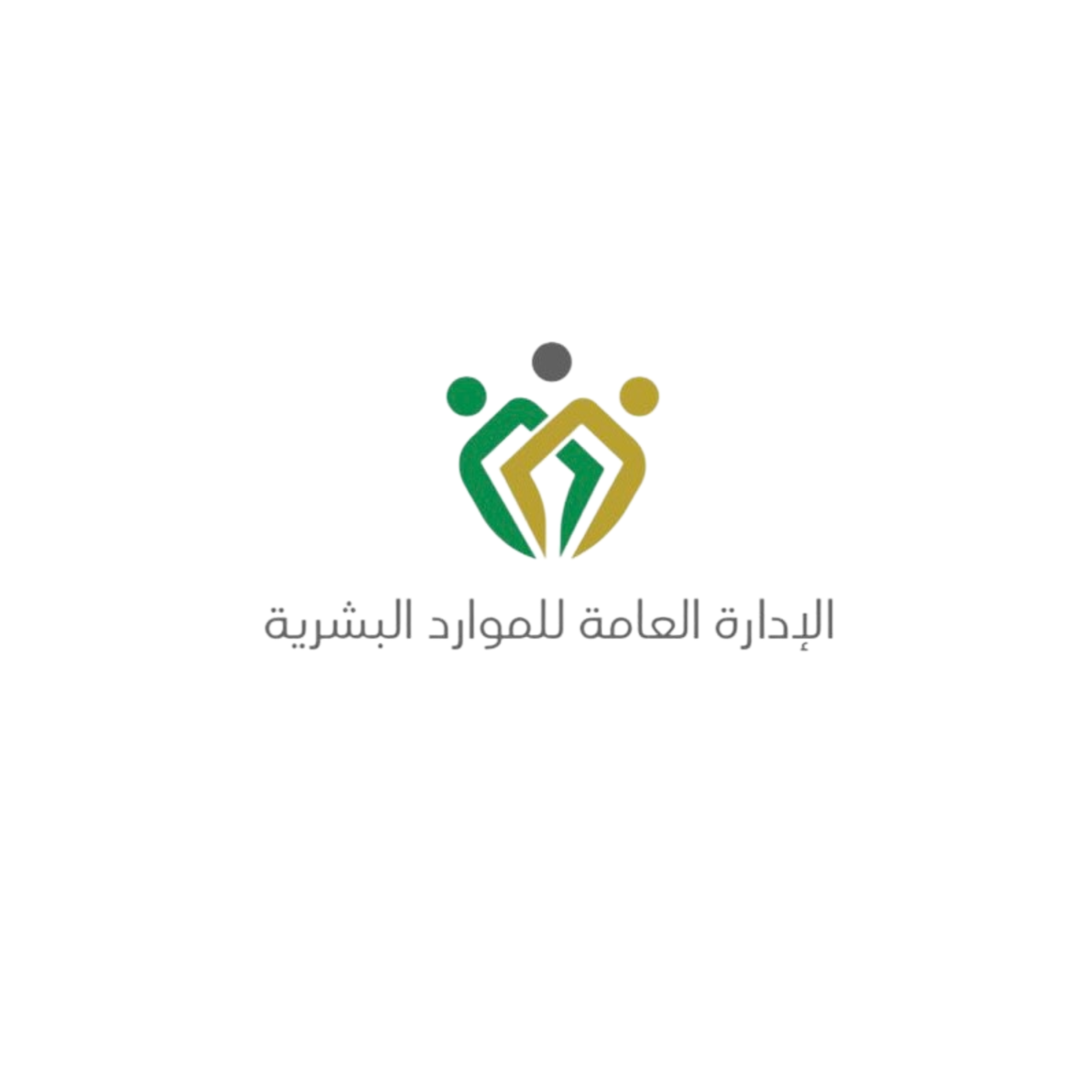 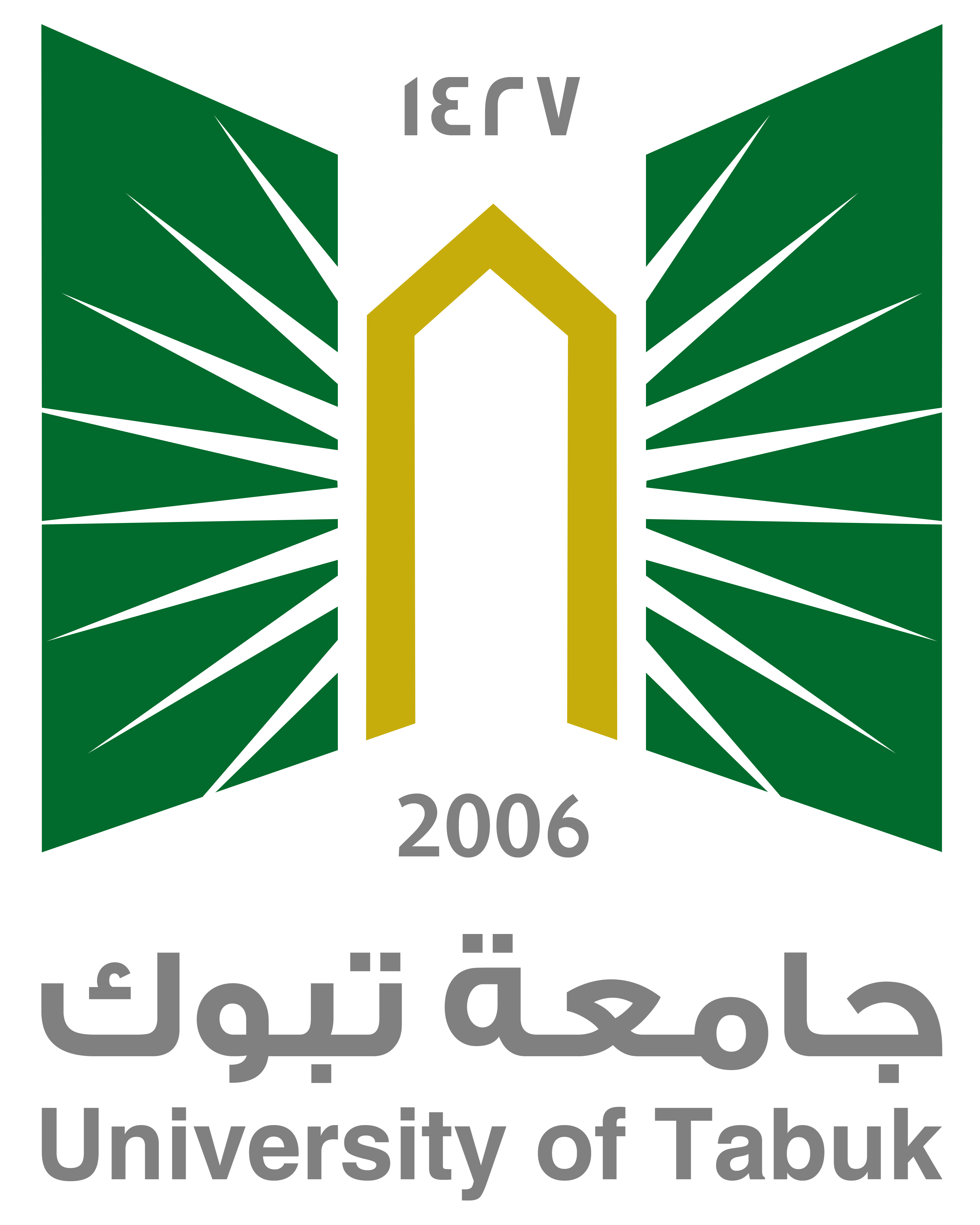 الحالة الدراسية : (الترقيات) 
تم ترشيح عدد من الموظفين للترقية من المرتبة الحادية عشر إلى المرتبة الثانية عشرة ما هي شروط الترقية ، مع ذكر المواد النظامية المدعمة لرأيكم؟
تطبيقات على اللائحة التنفيذية للموارد البشرية في الخدمة المدنية